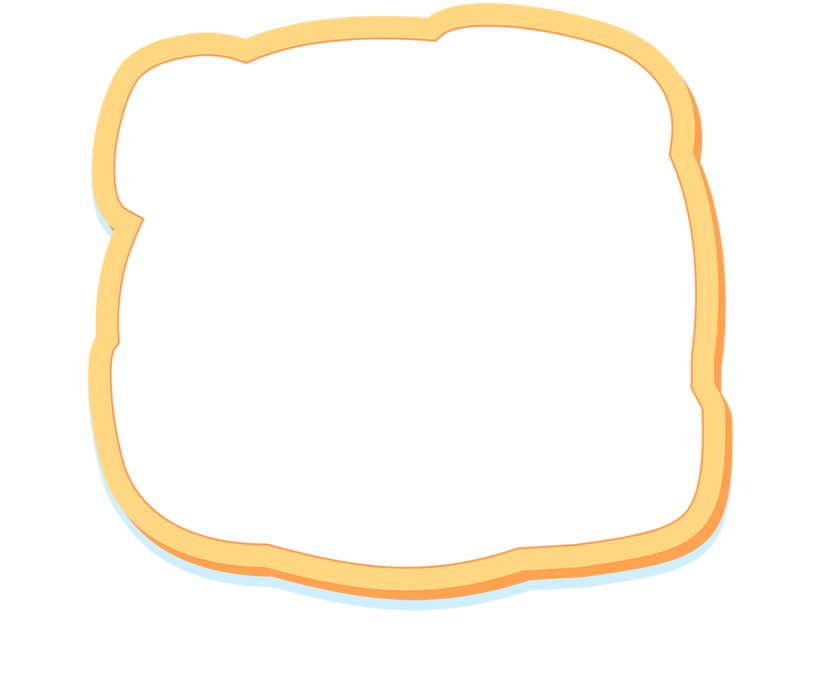 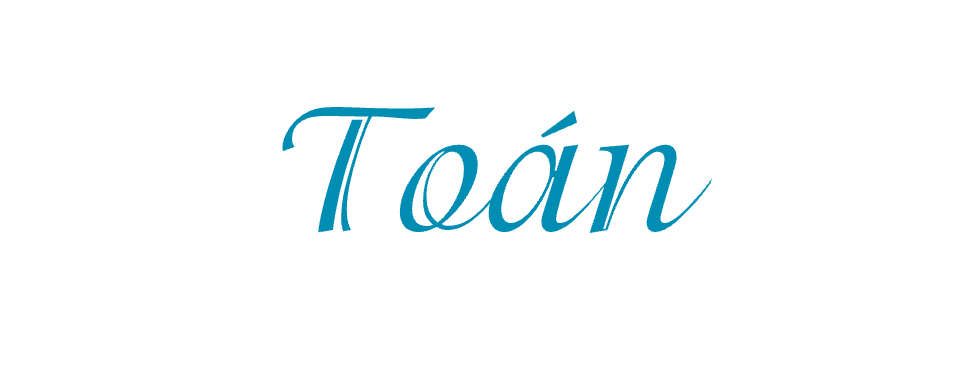 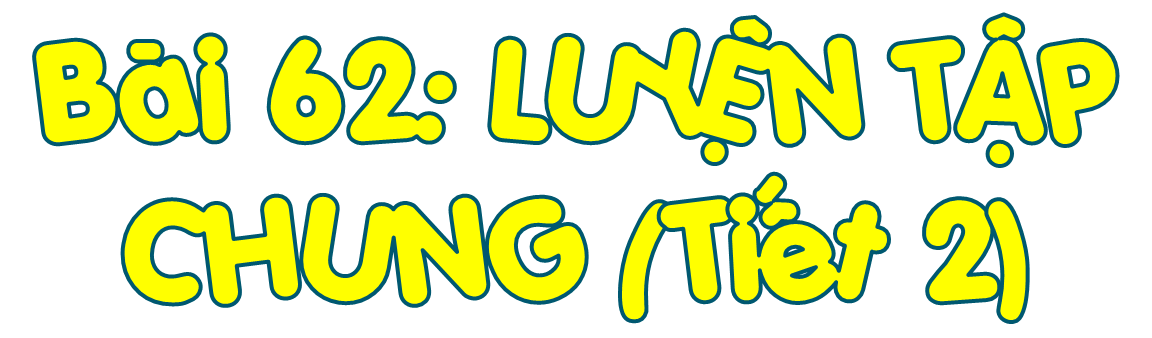 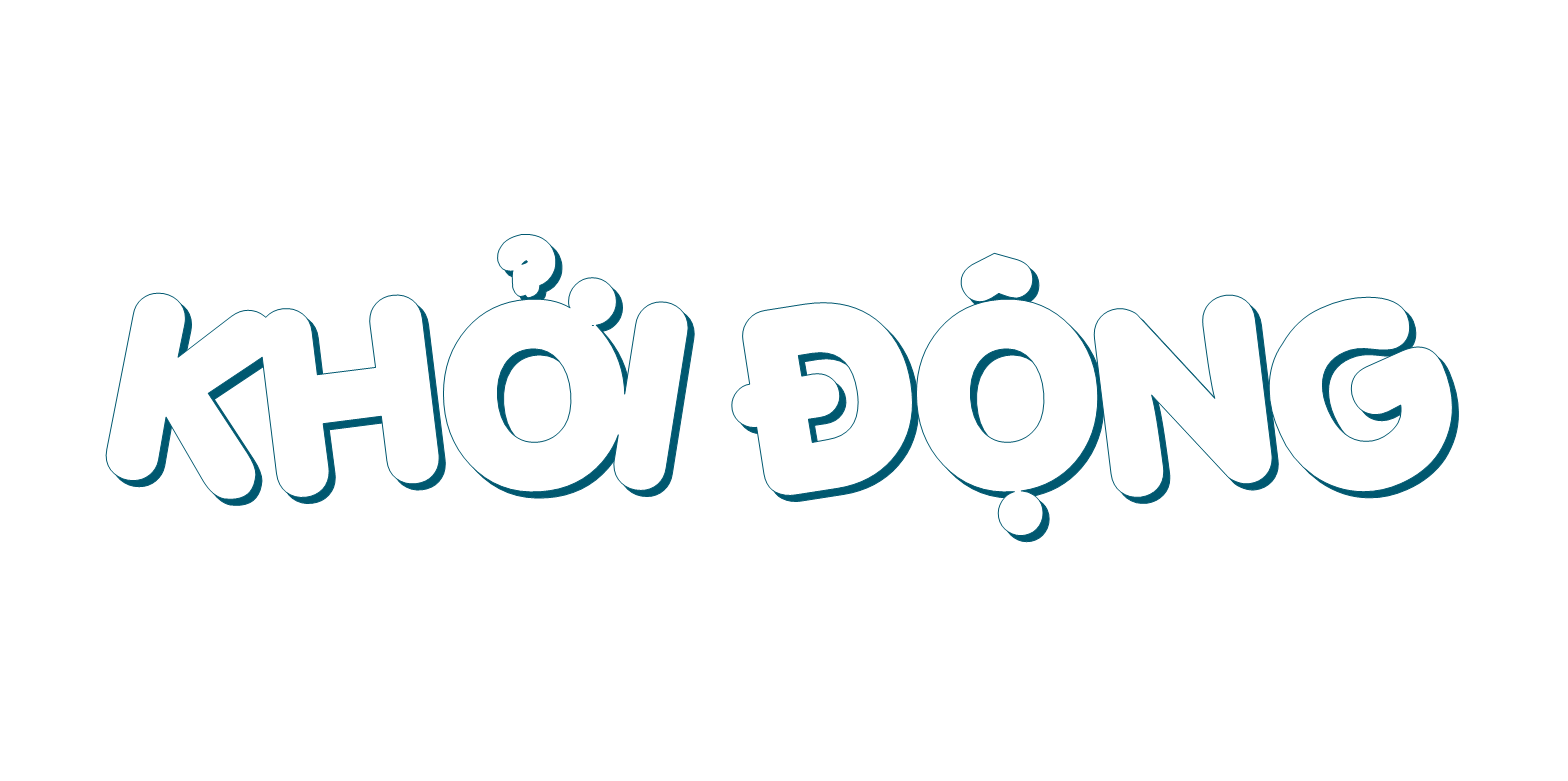 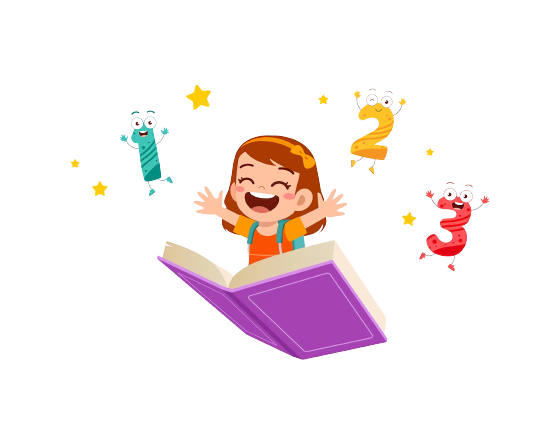 Thổi đọc số 
52 267
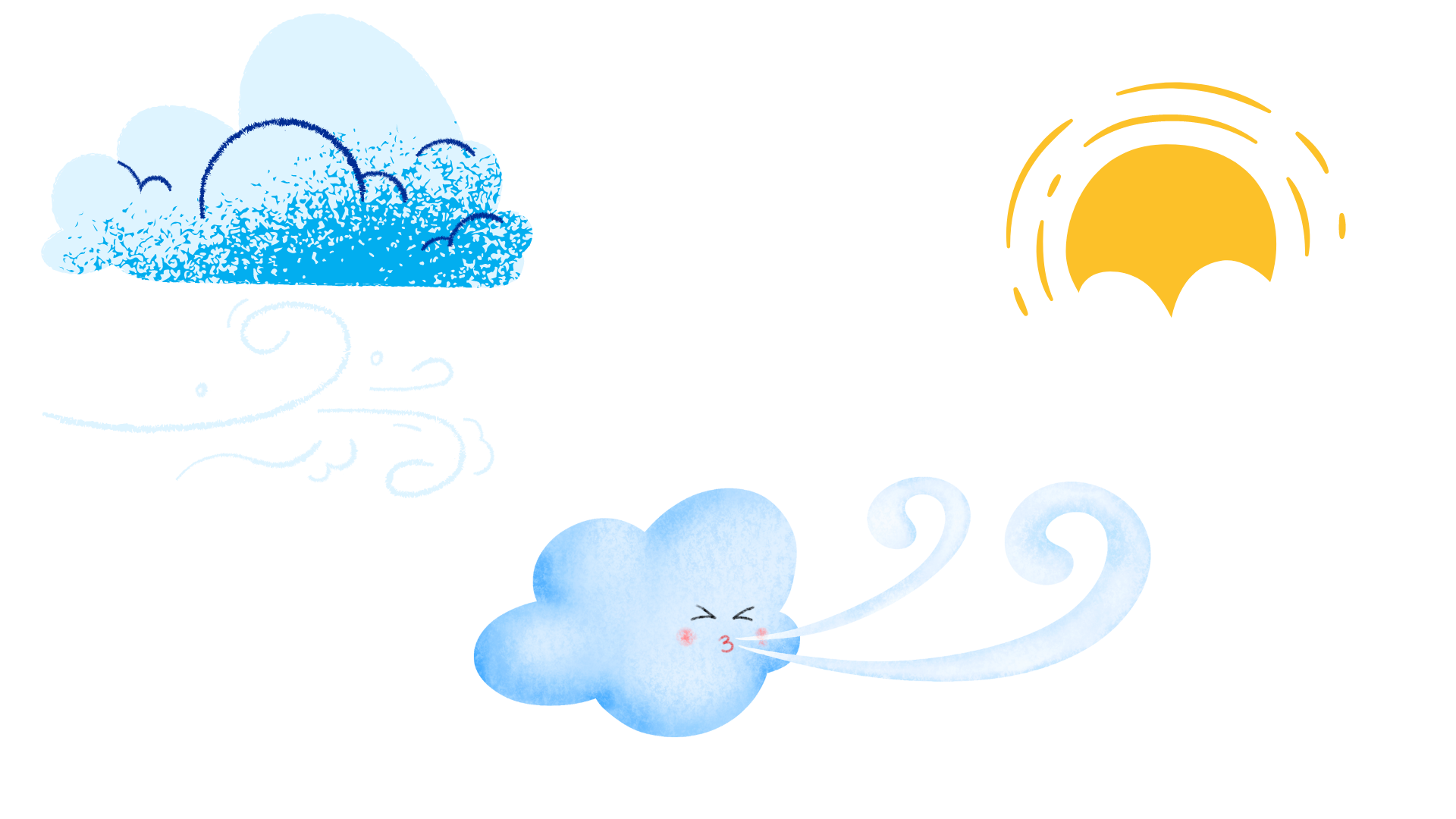 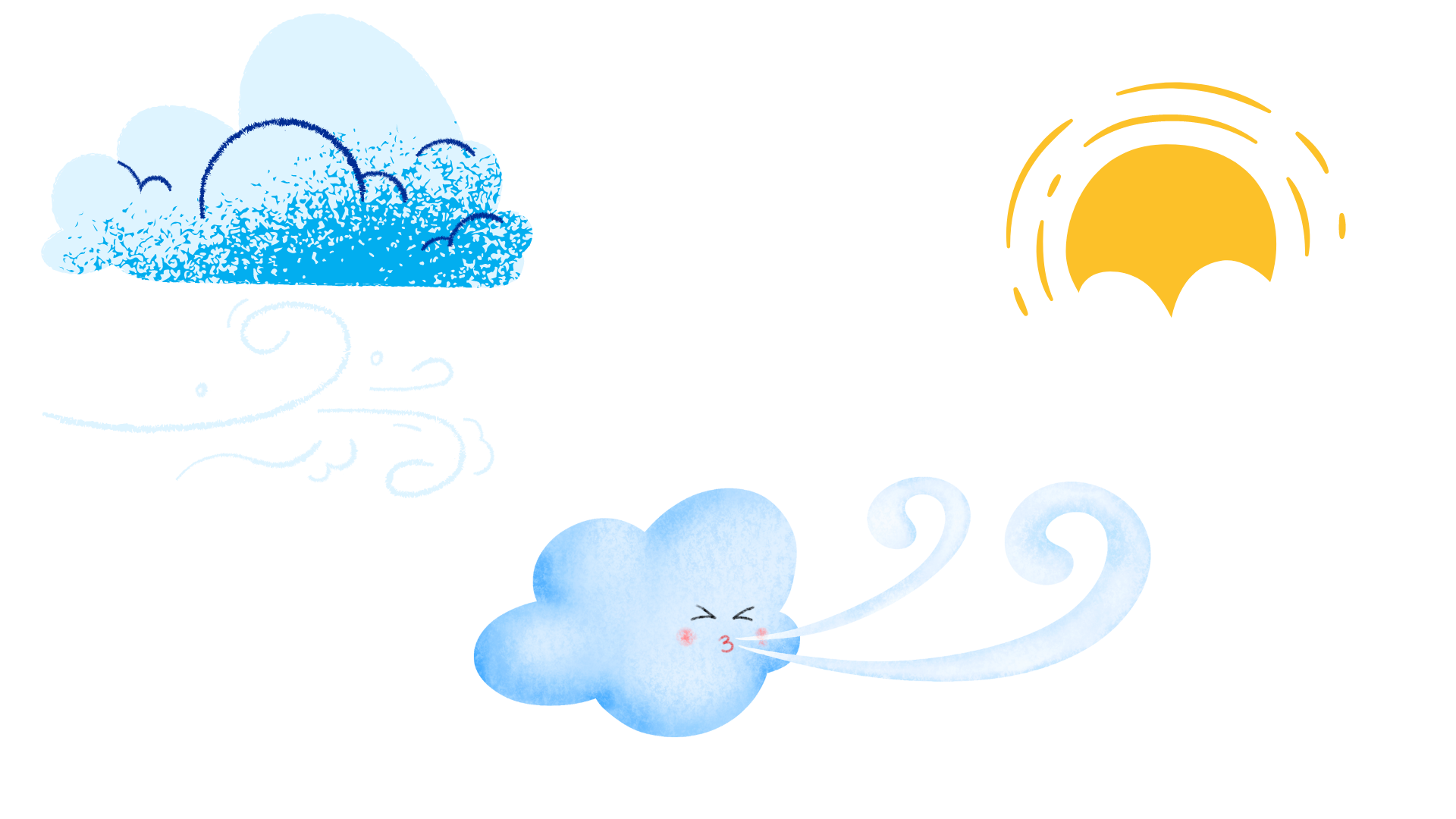 Thổi đọc viết số bảy mươi tám nghìn tám trăm.
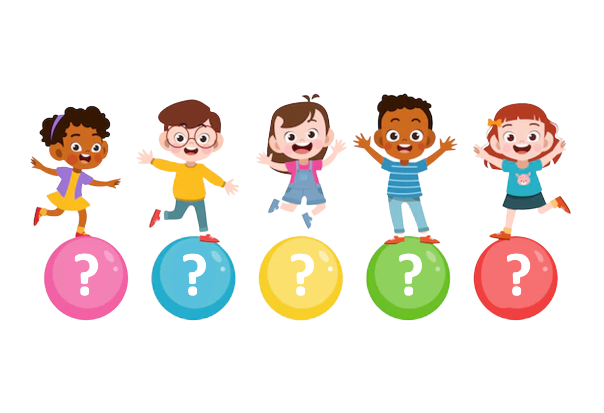 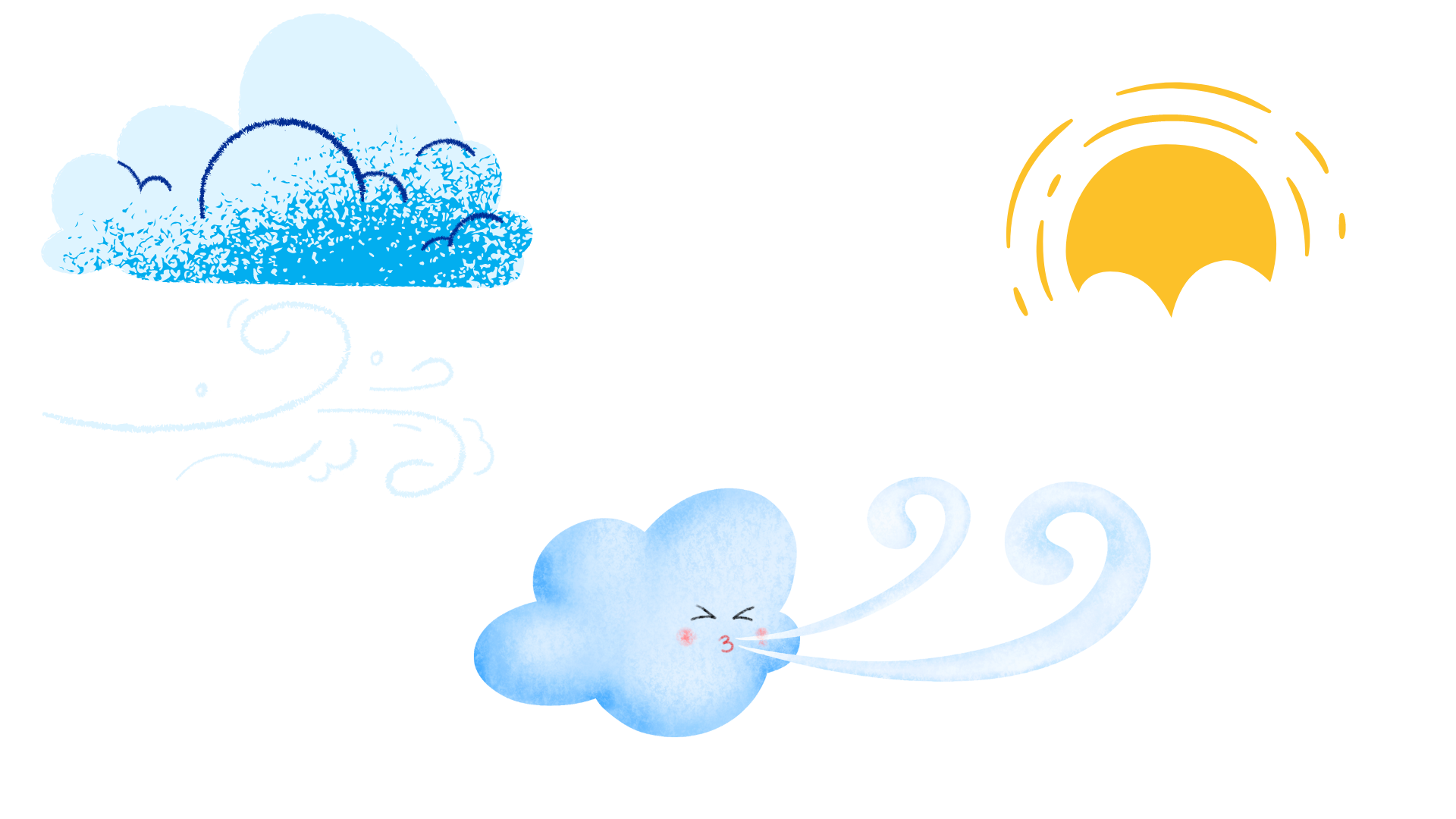 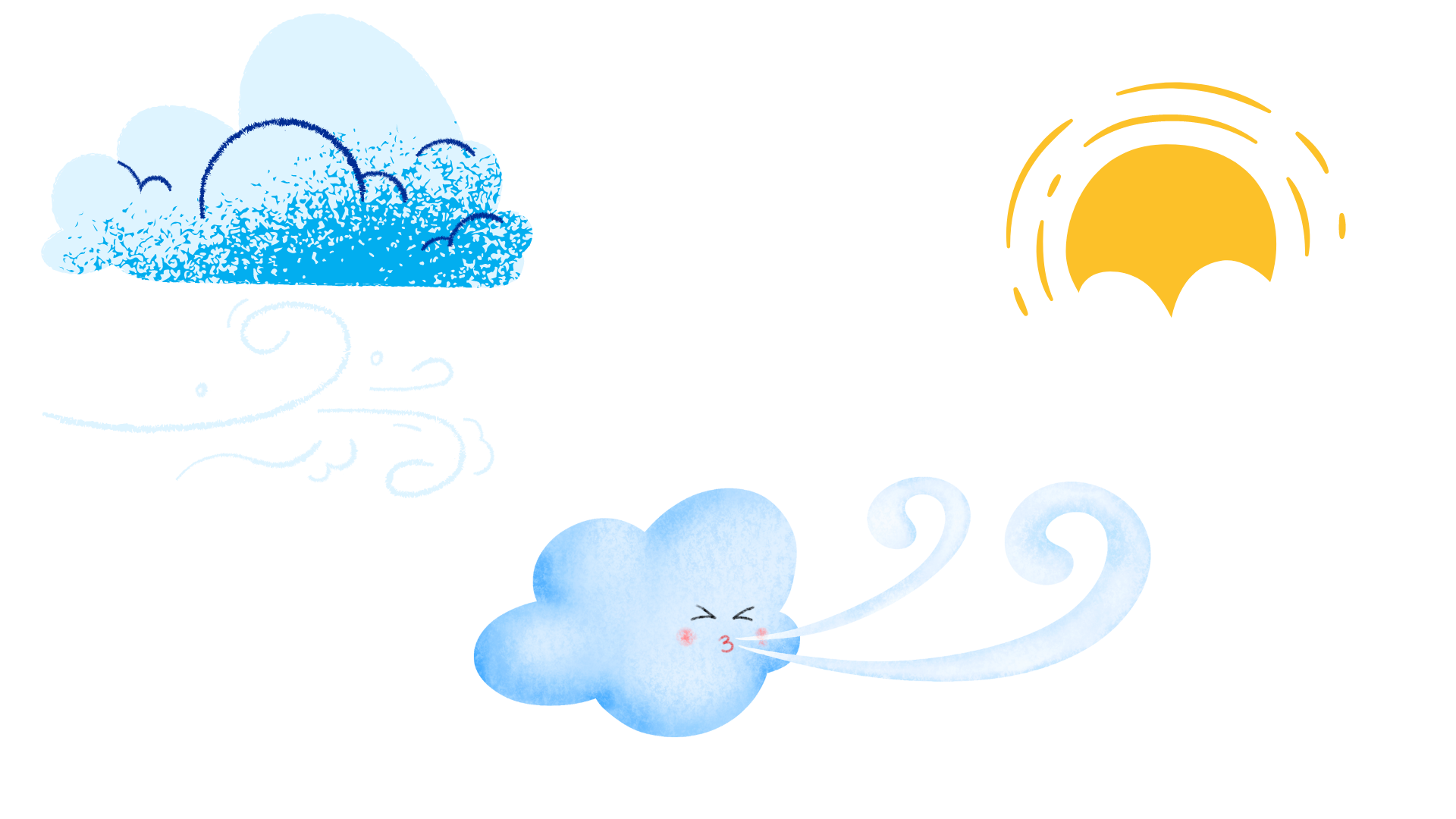 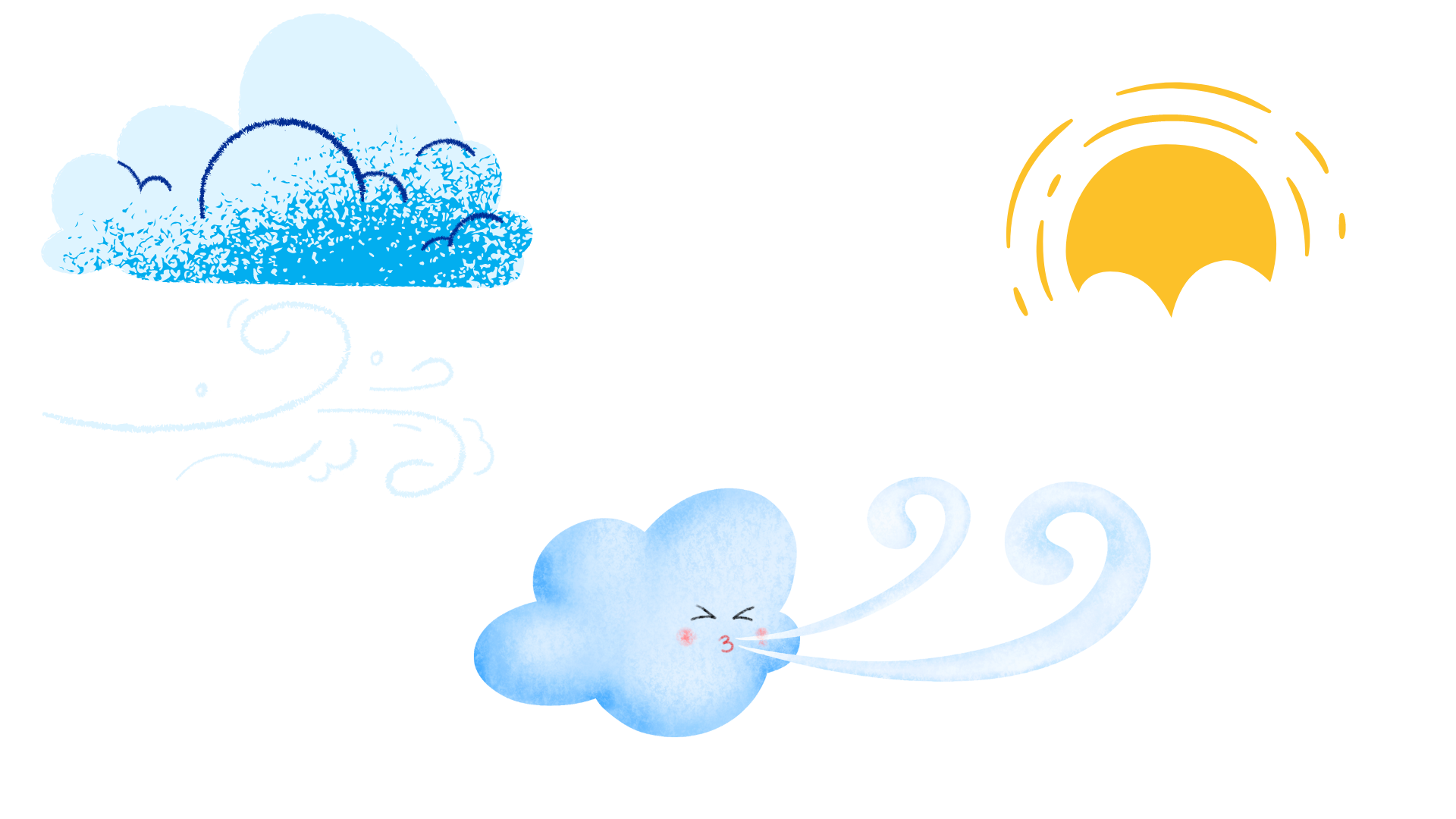 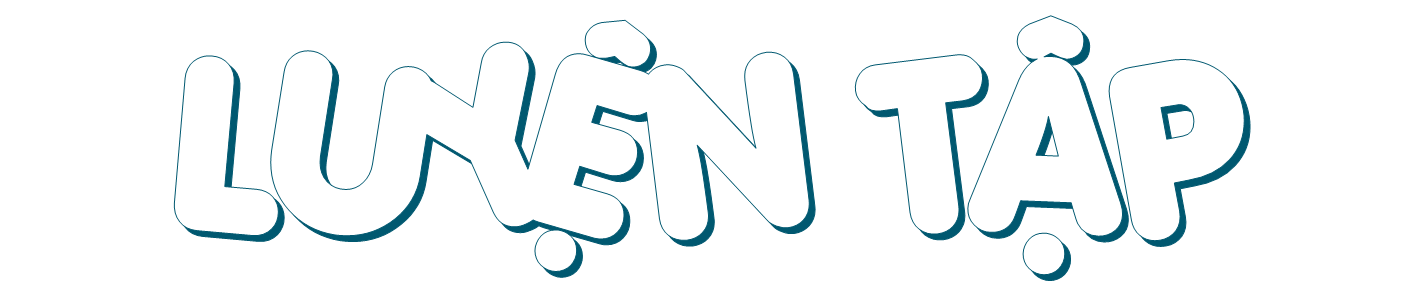 Chúng ta có nhiệm vụ giải cứu, chăm sóc các sinh vật biển cần sự giúp đỡ về nhà an toàn.
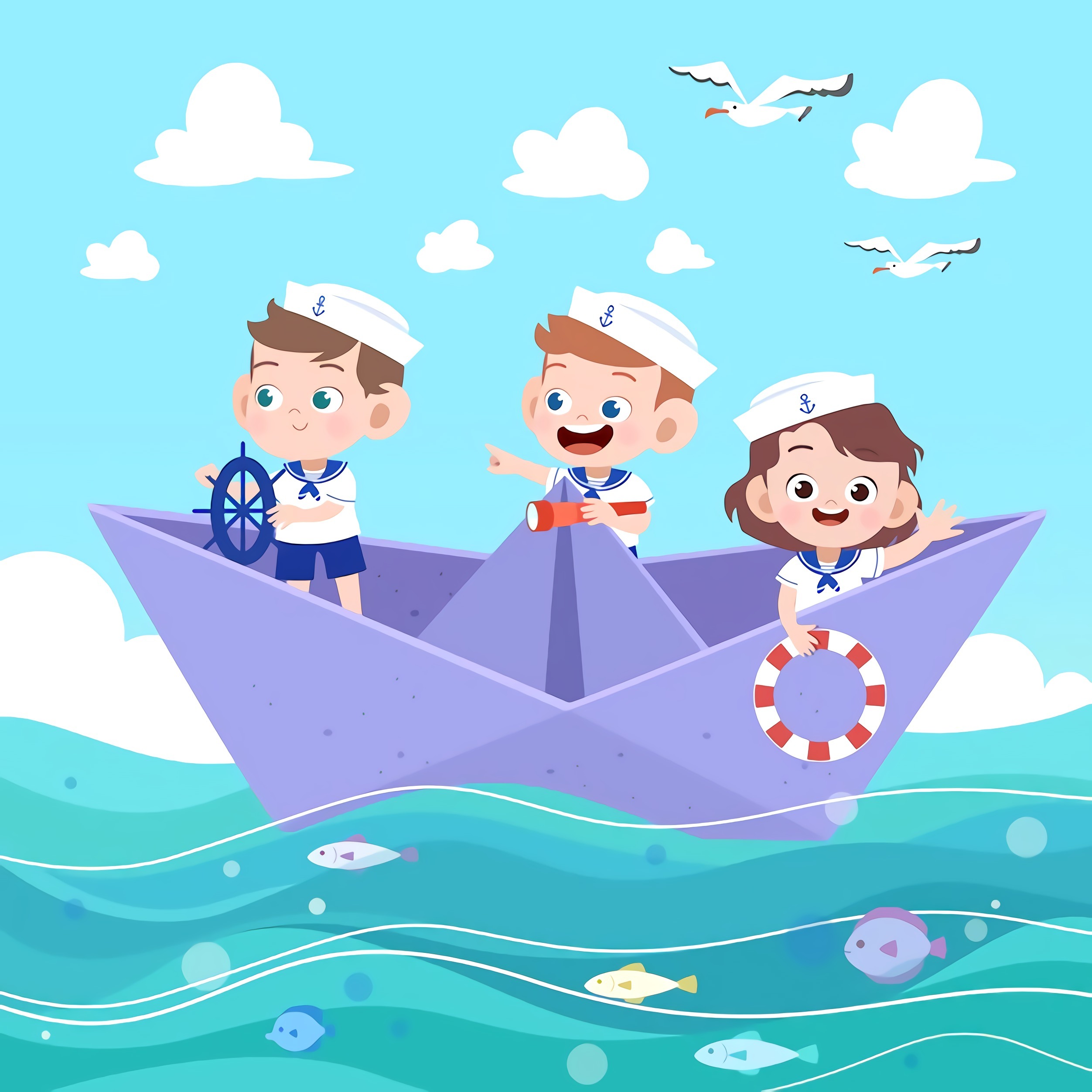 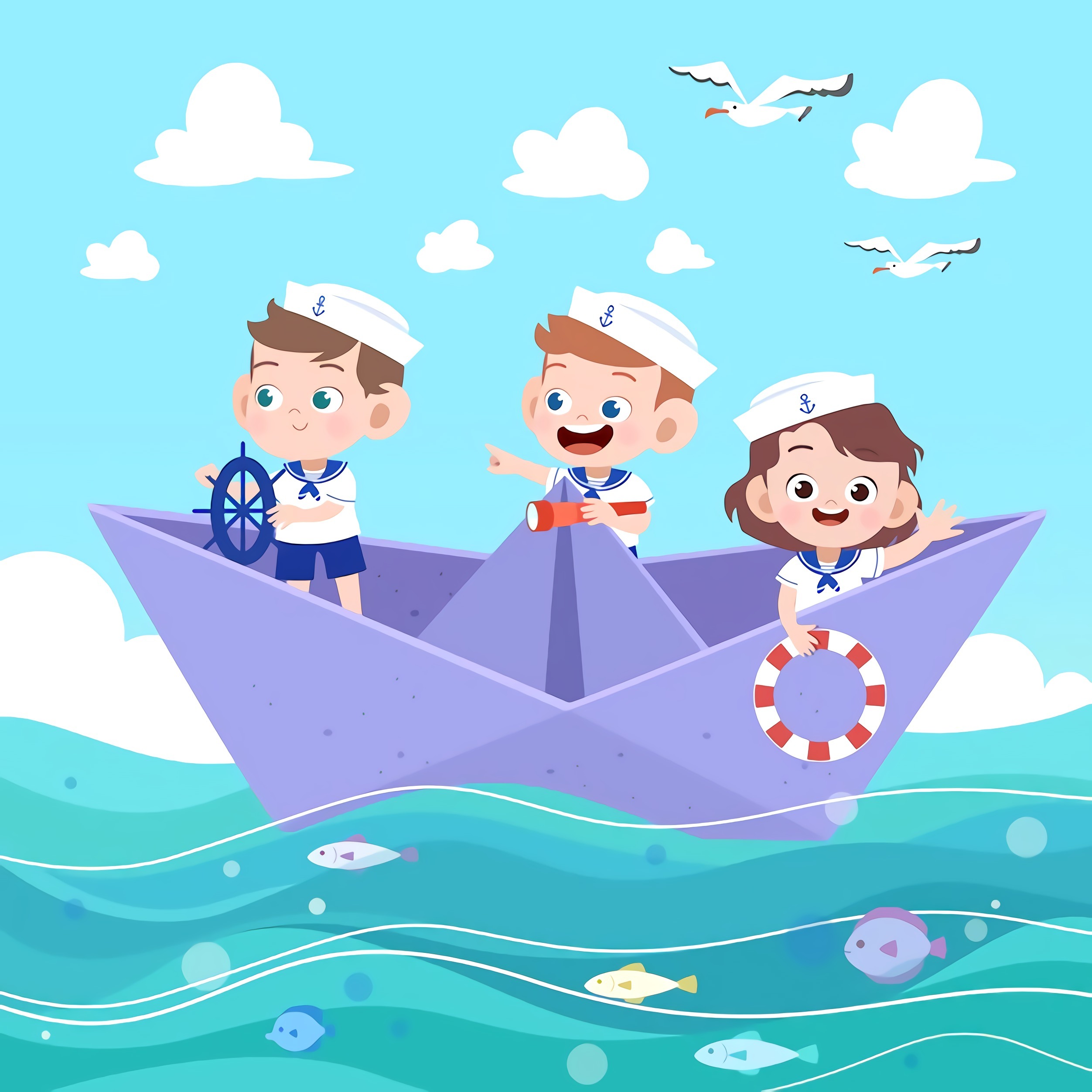 Xin chào các bạn. 
Chào mừng các bạn đã 
tham gia đội “Giải cứu sinh vật 
biển nhí” trên biển.
Các bạn hãy giúp đỡ 
chú Rùa con ấy về nhà an toàn nhé!
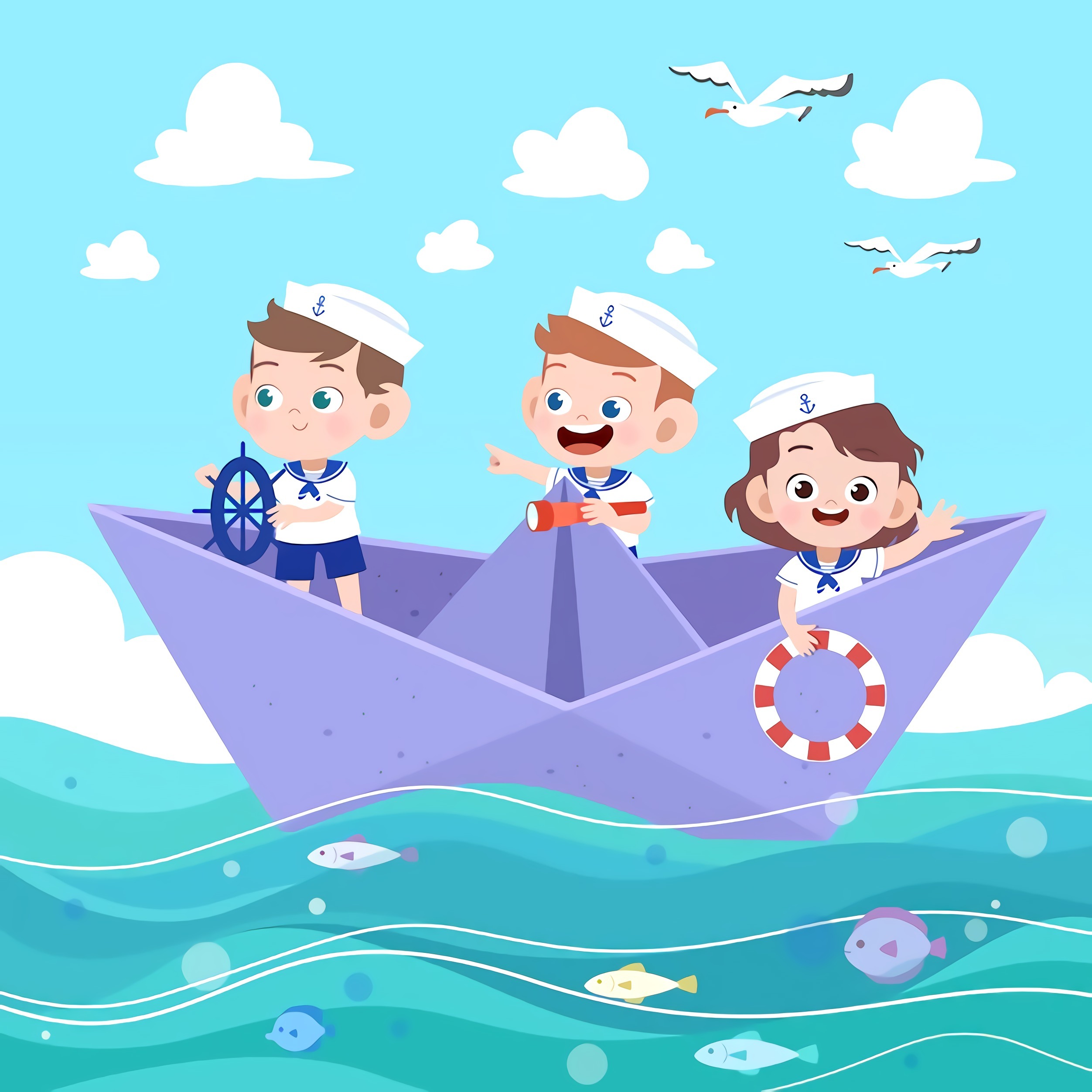 Một chú rùa biển đang cần sự giúp đỡ của chúng ta.
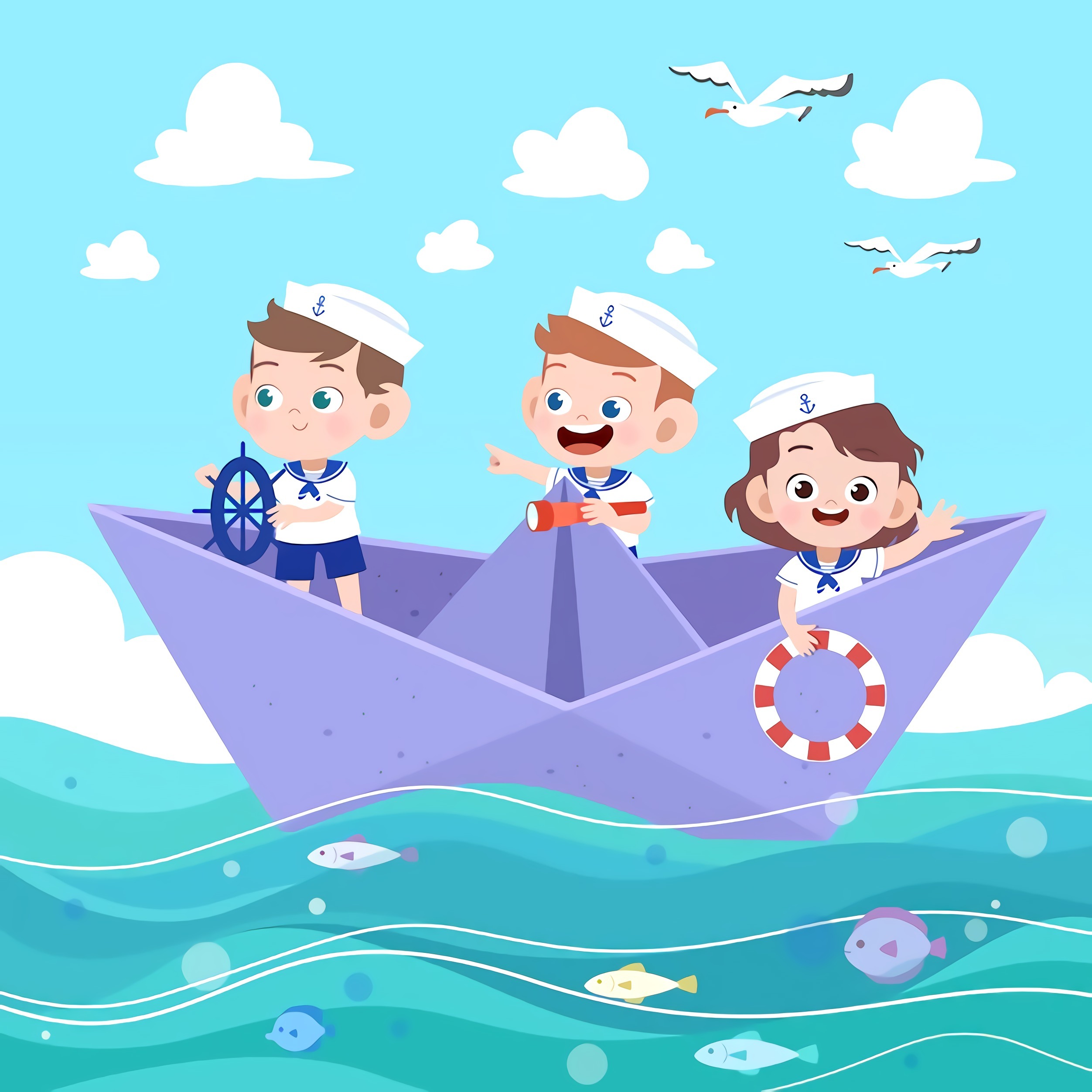 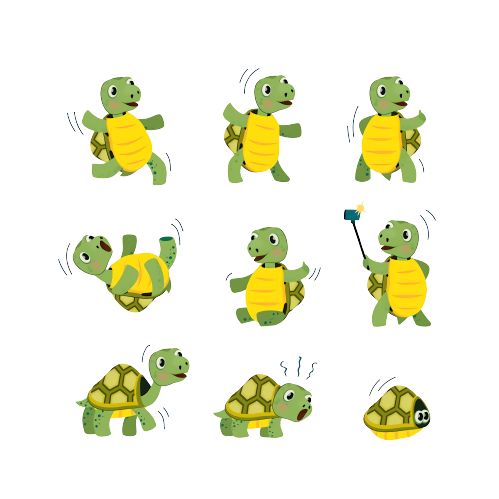 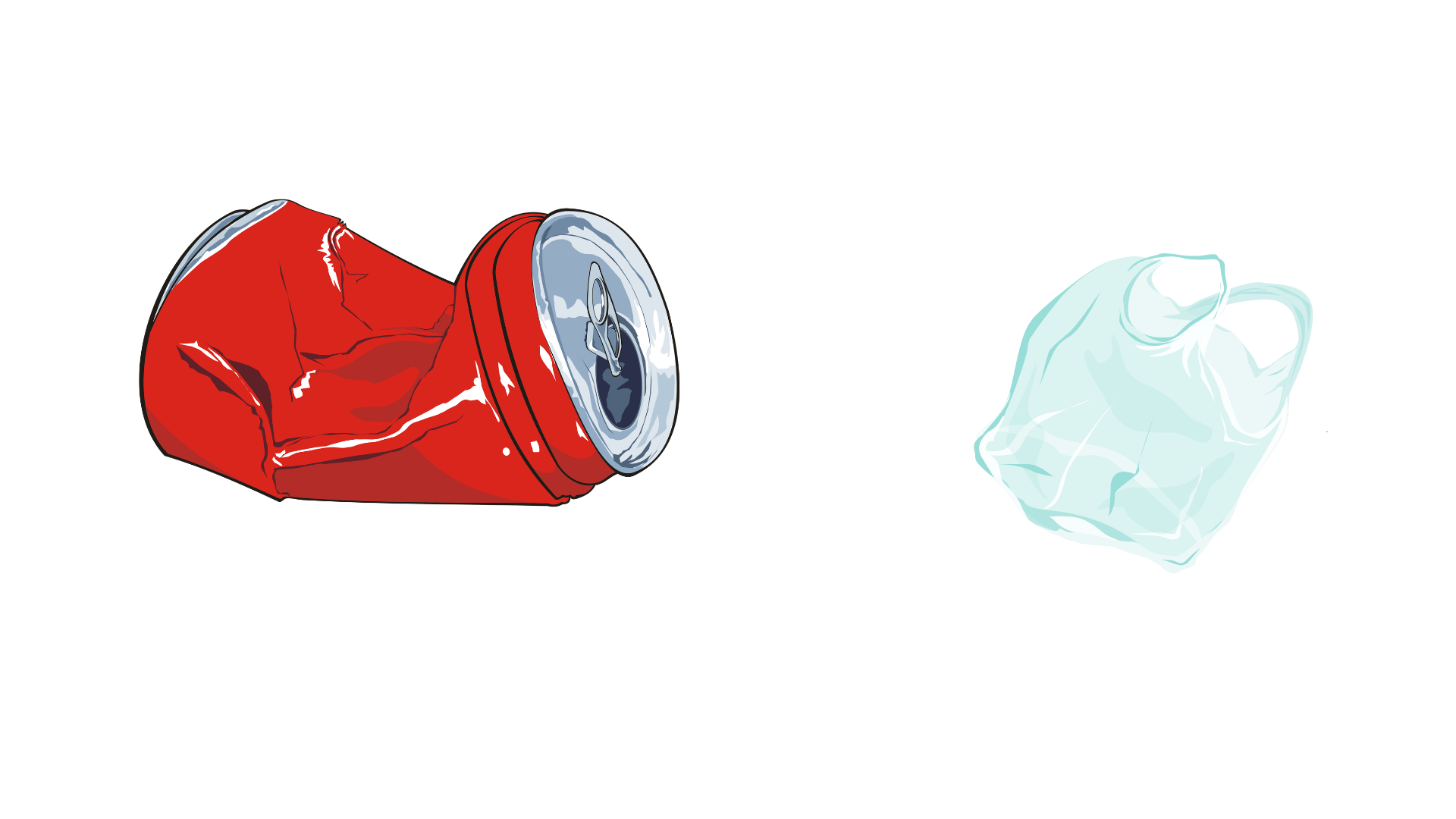 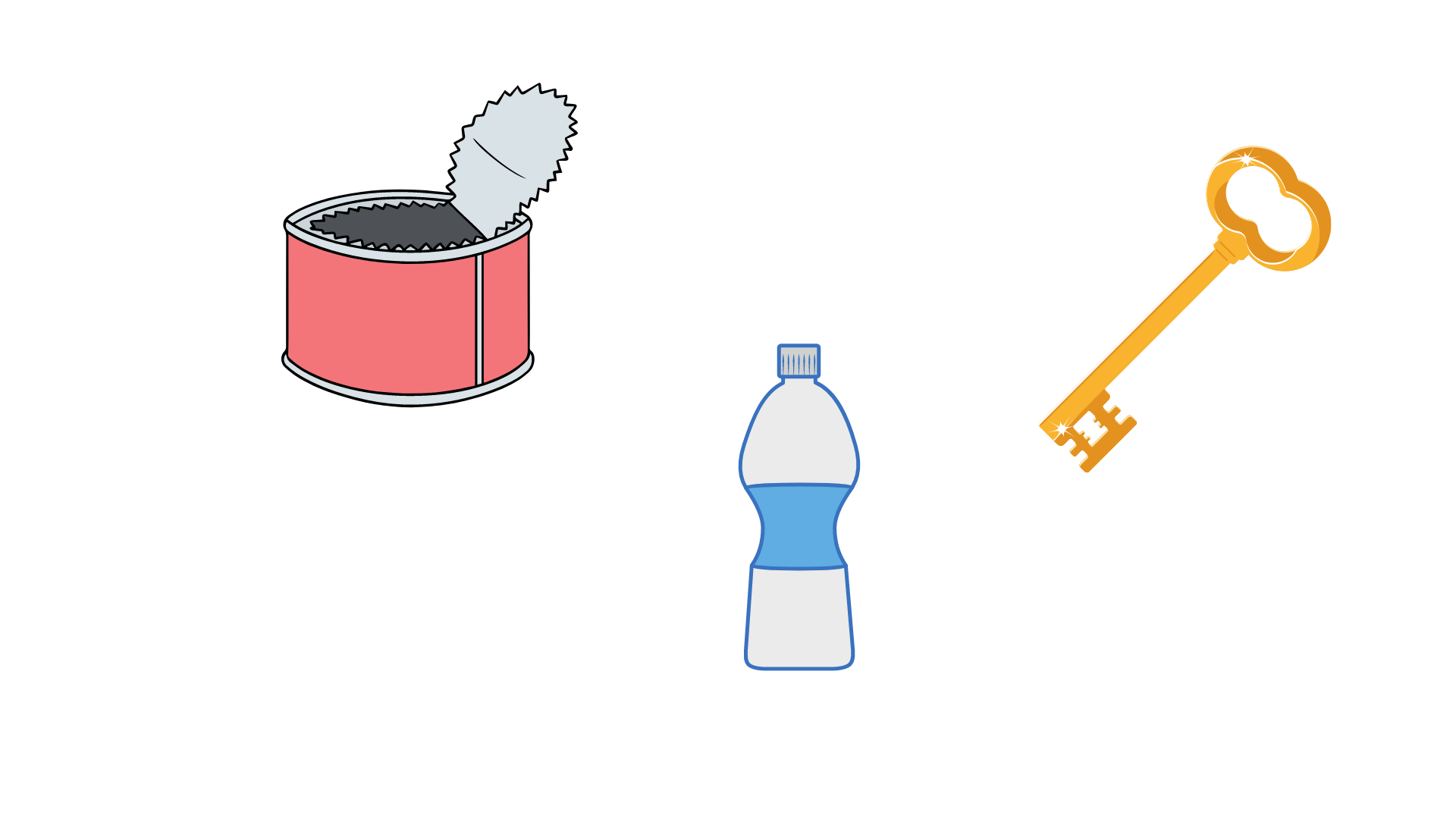 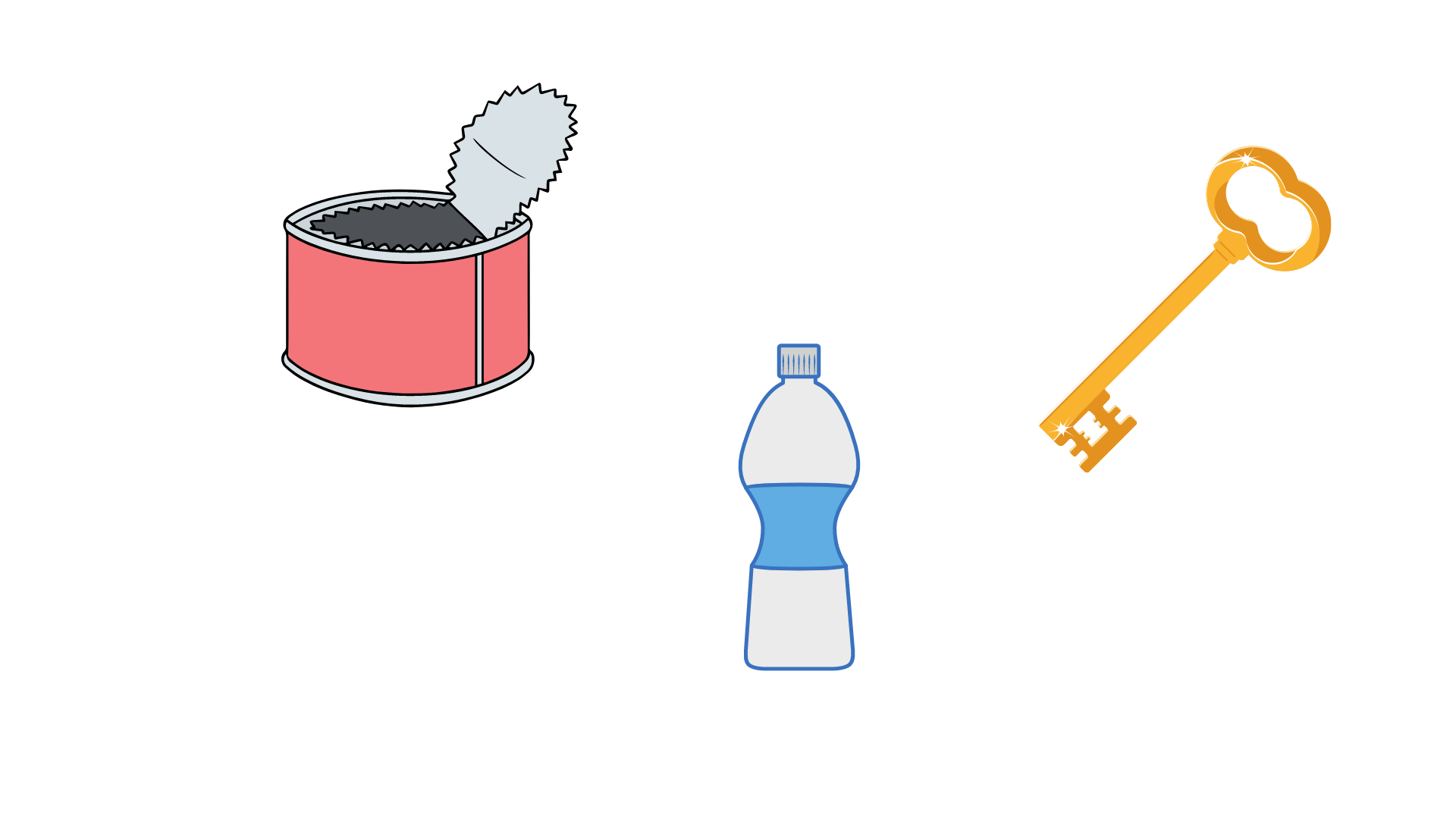 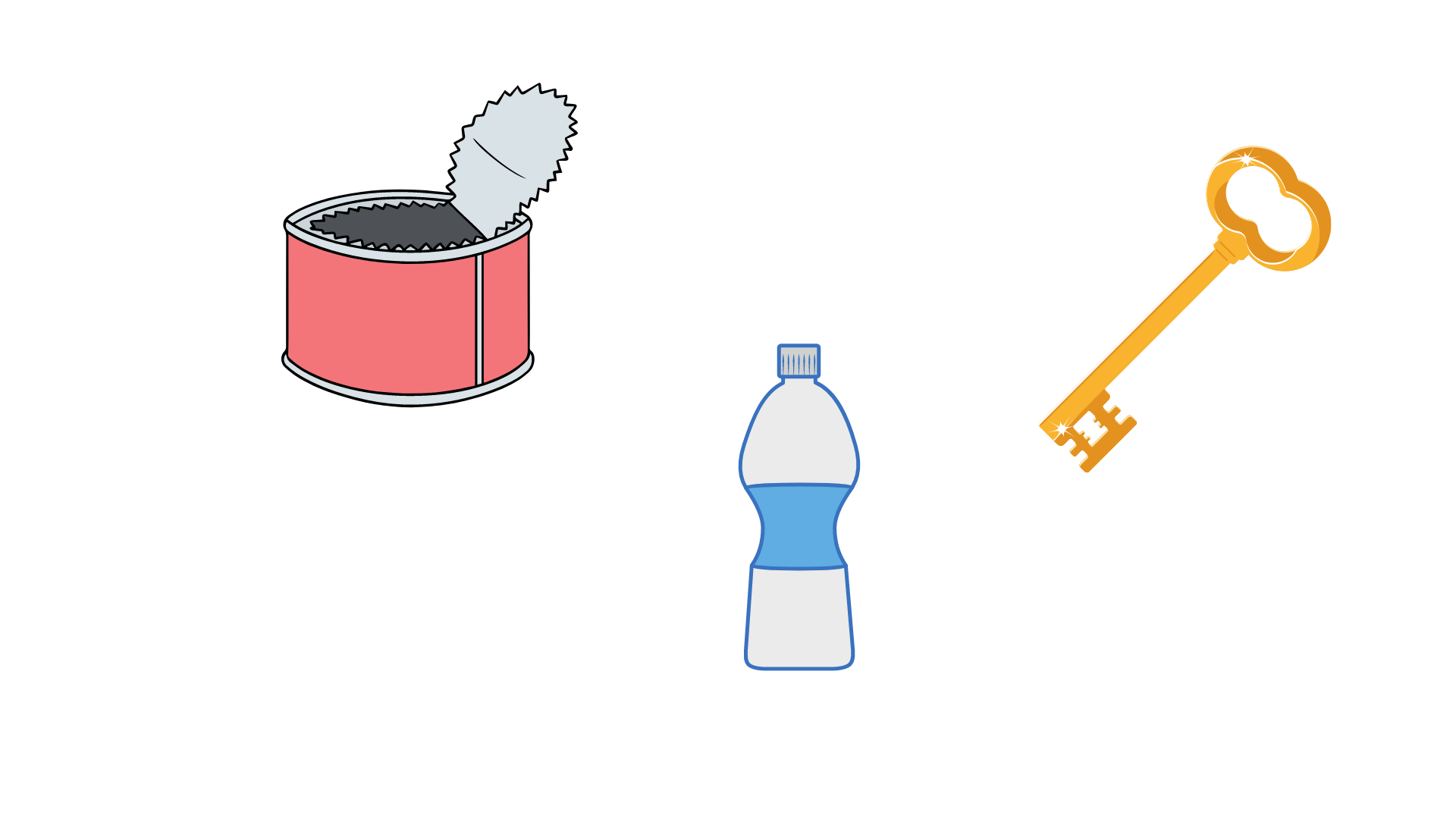 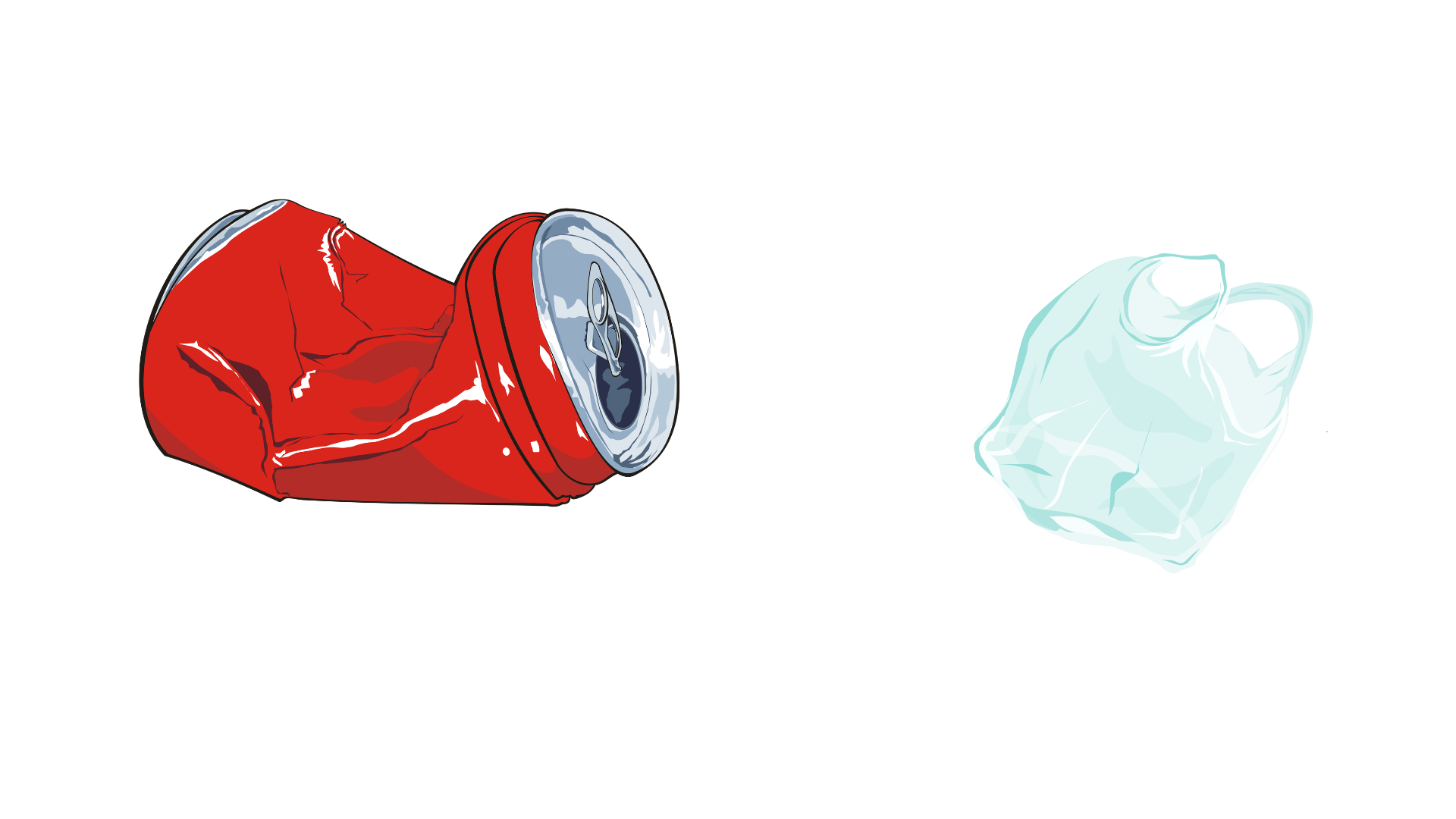 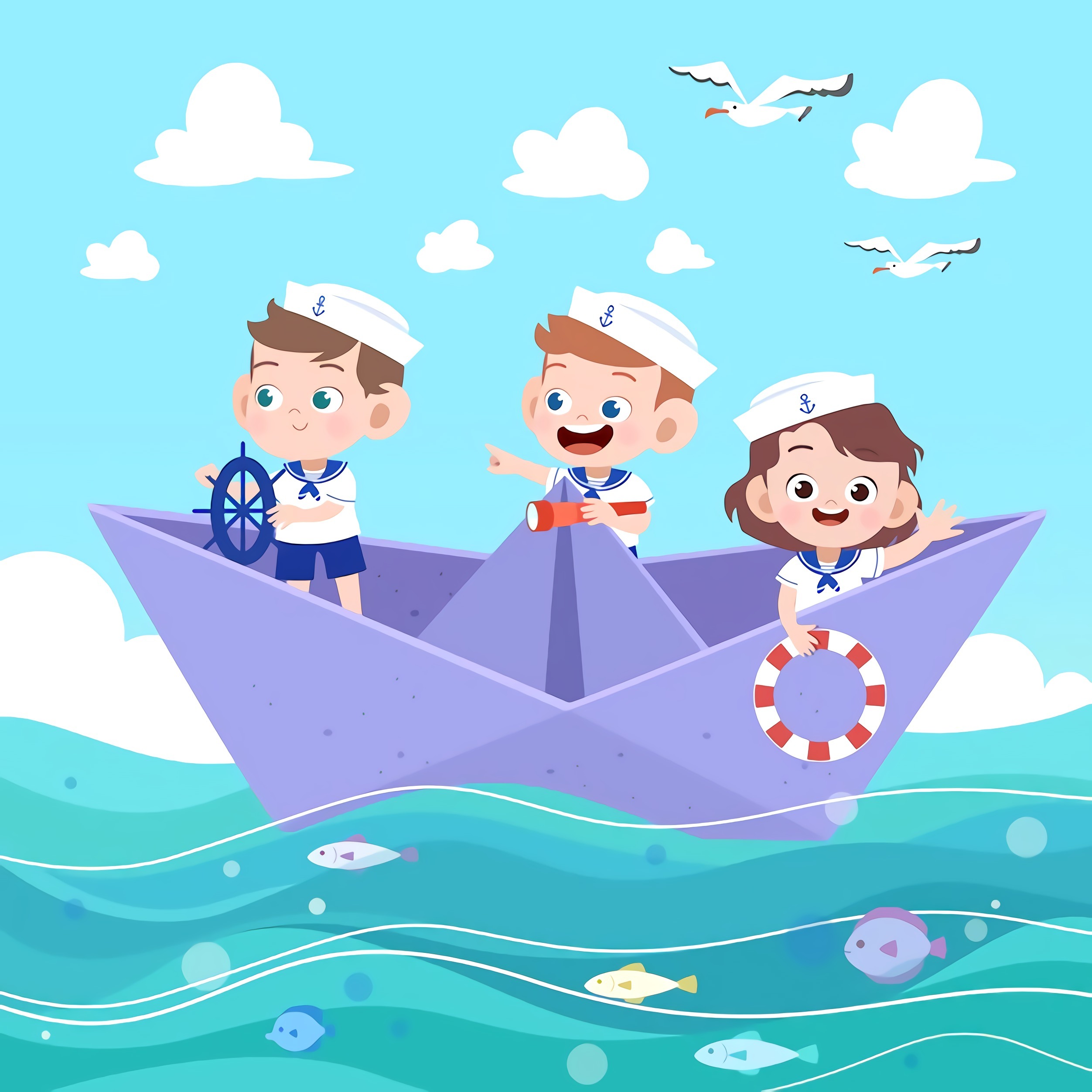 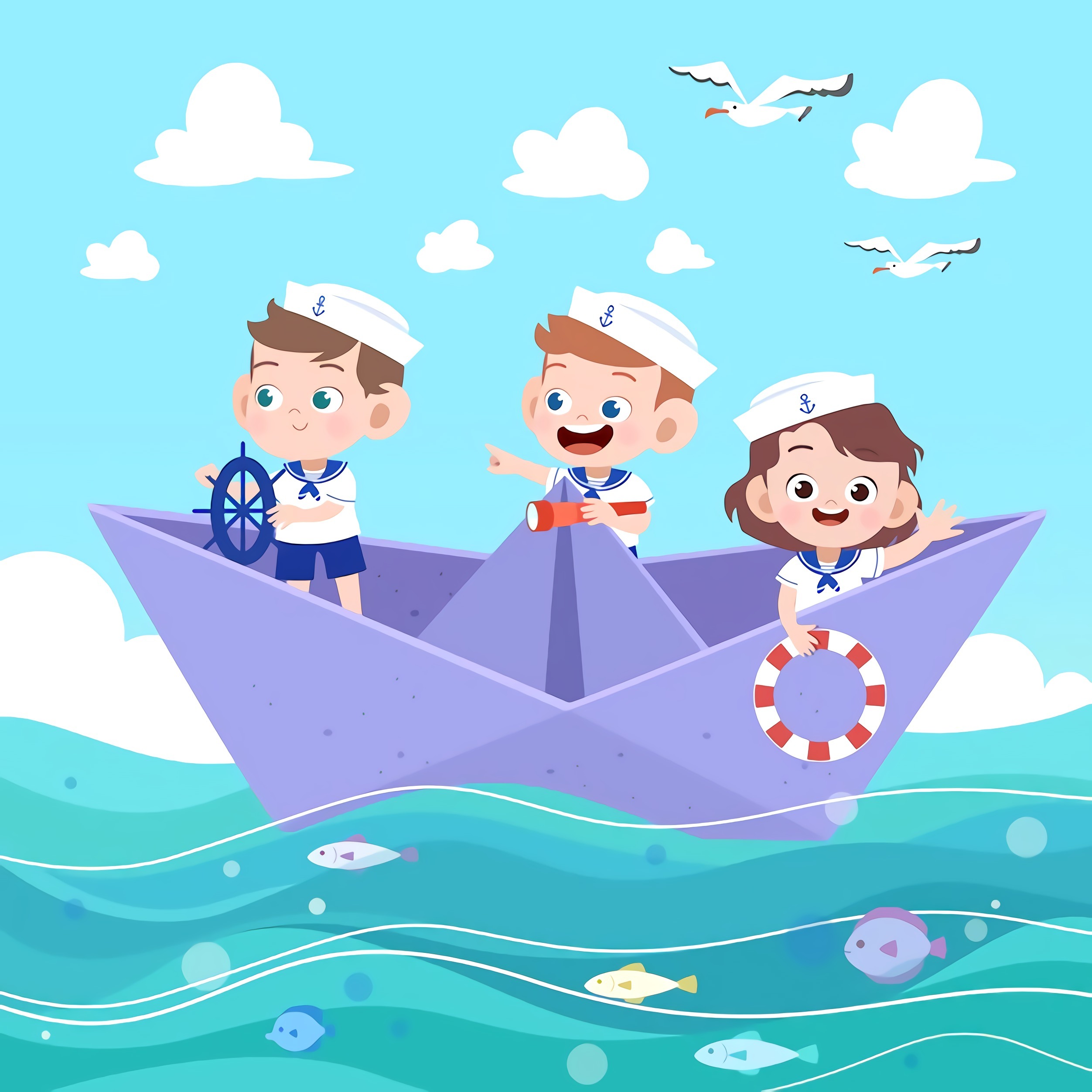 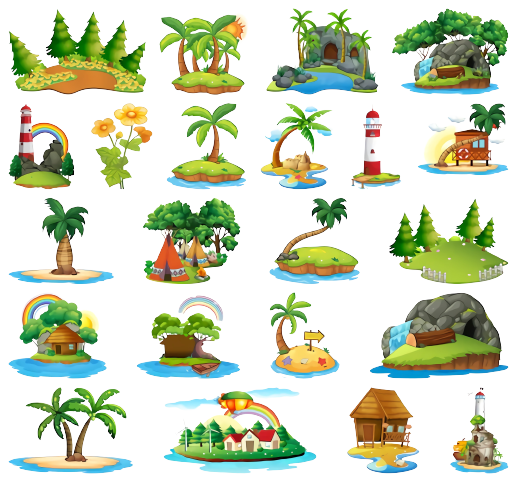 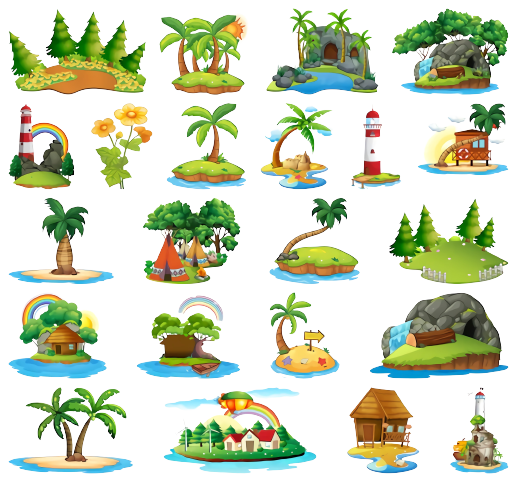 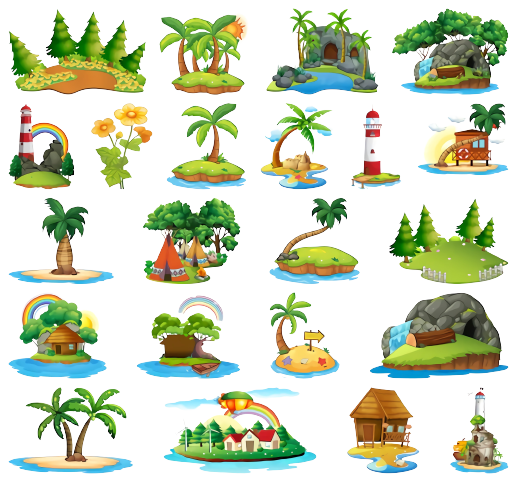 Giải cứu Rùa con
Ai nhanh hơn
Chăm sóc Rùa con
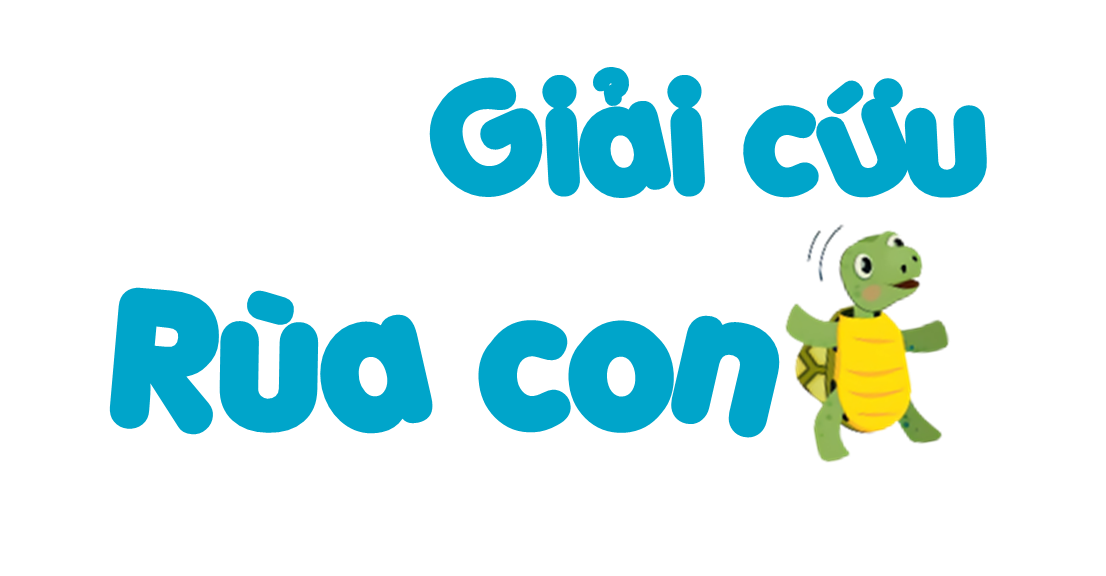 Cách giải cứu
Giúp Rùa con lấy ra rác thải xung quanh bằng cách hoàn thành bài tập sau nhé.
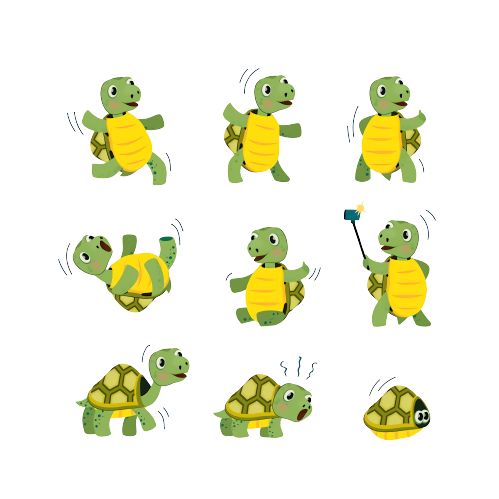 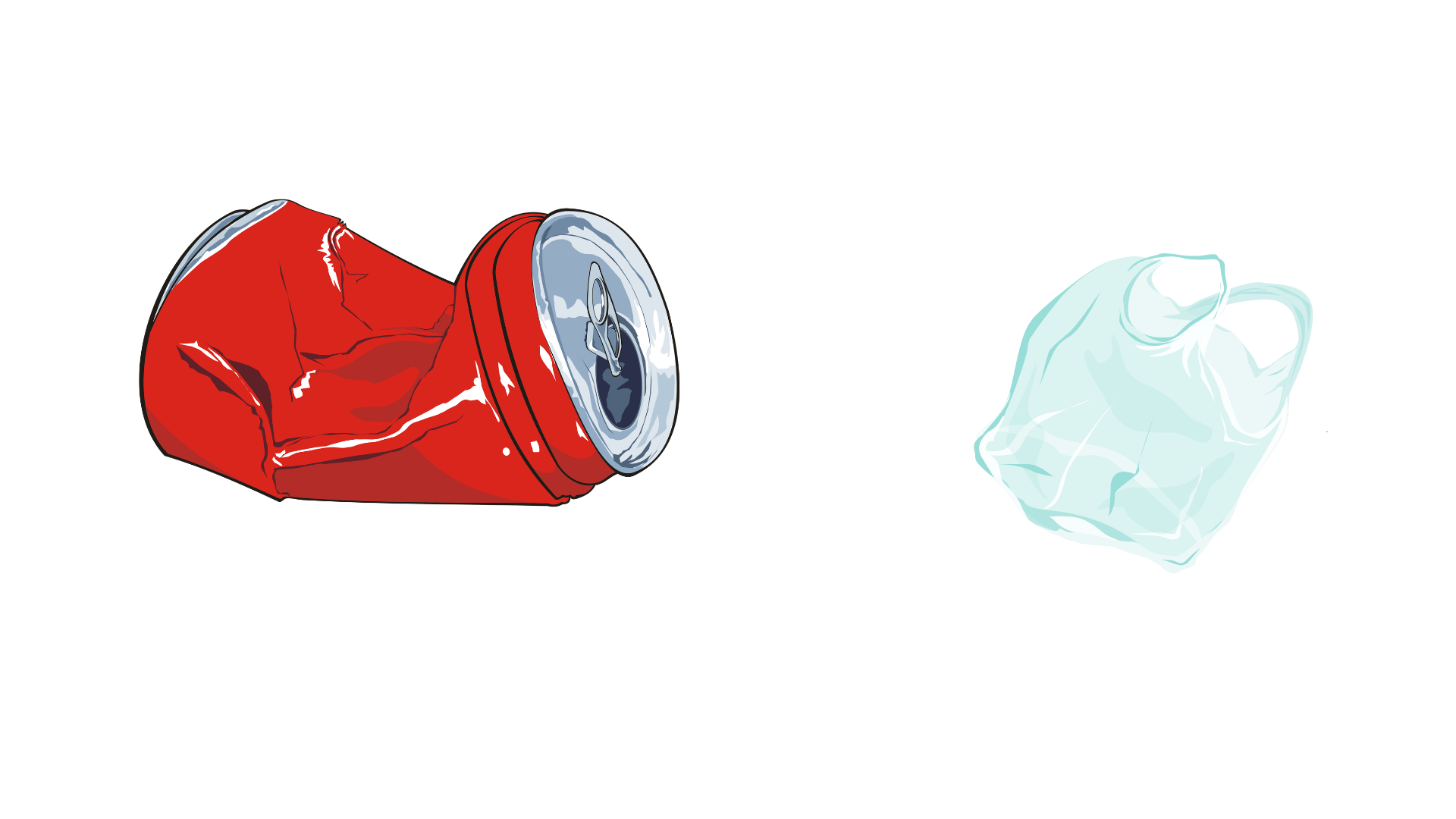 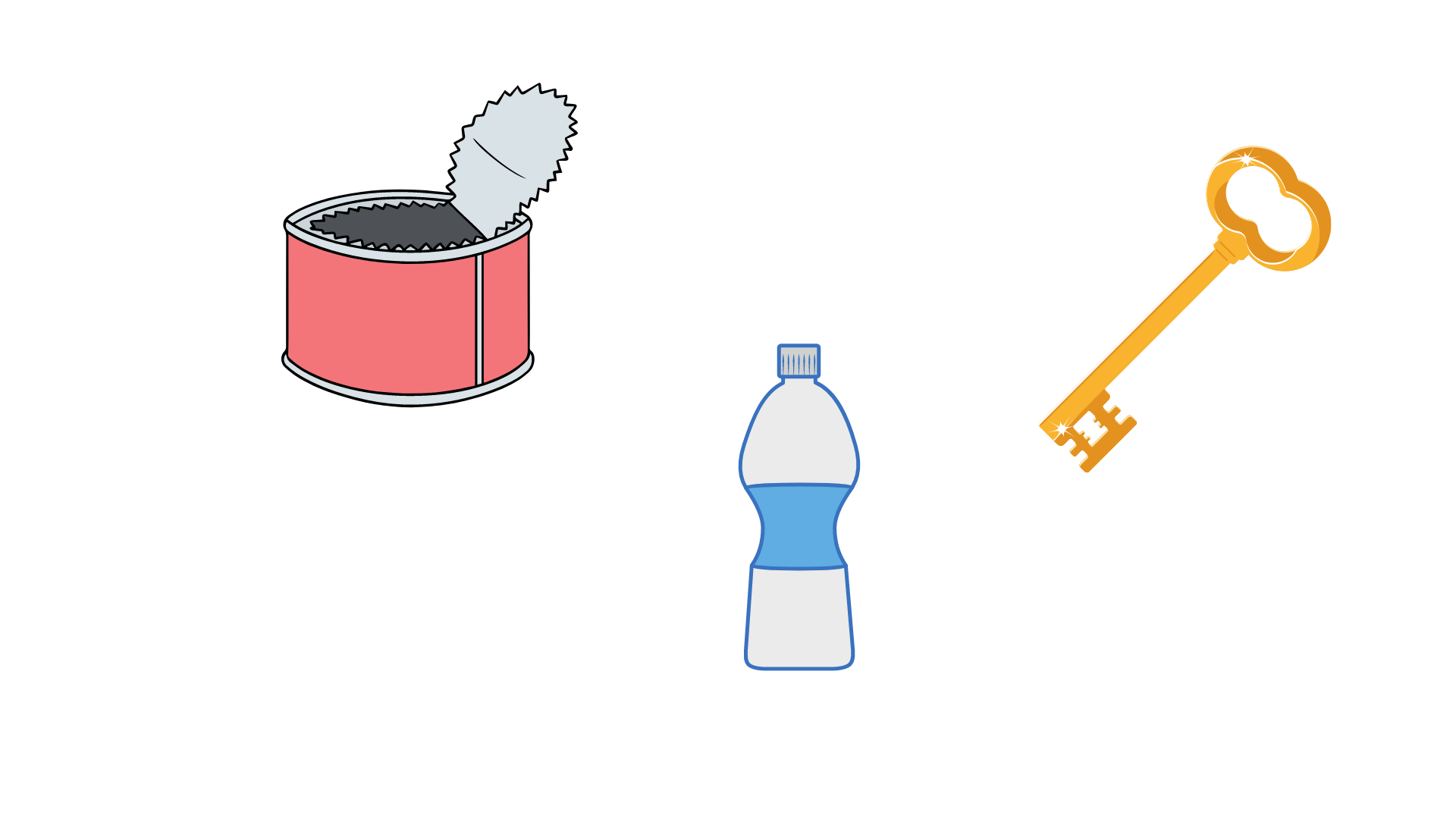 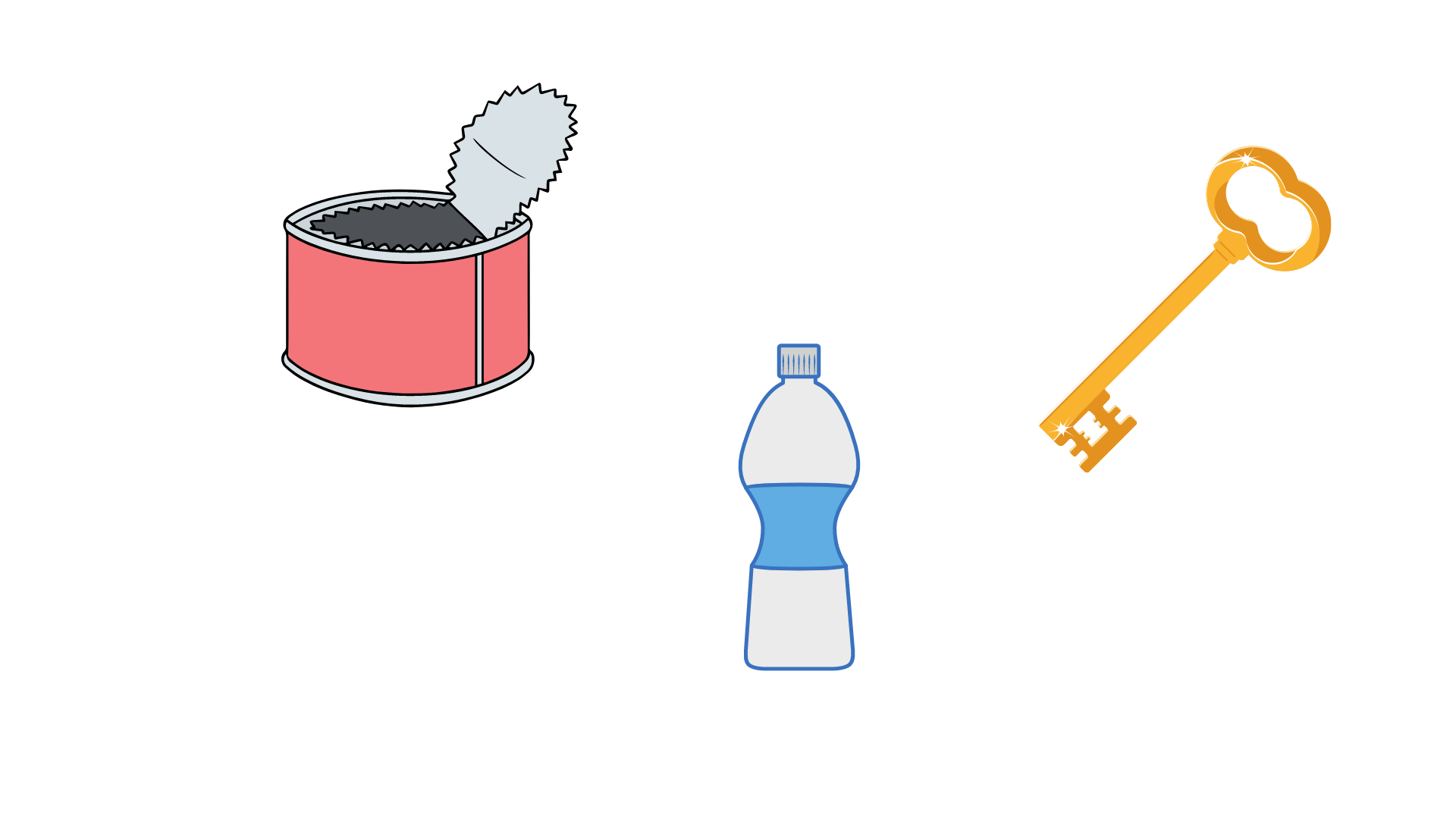 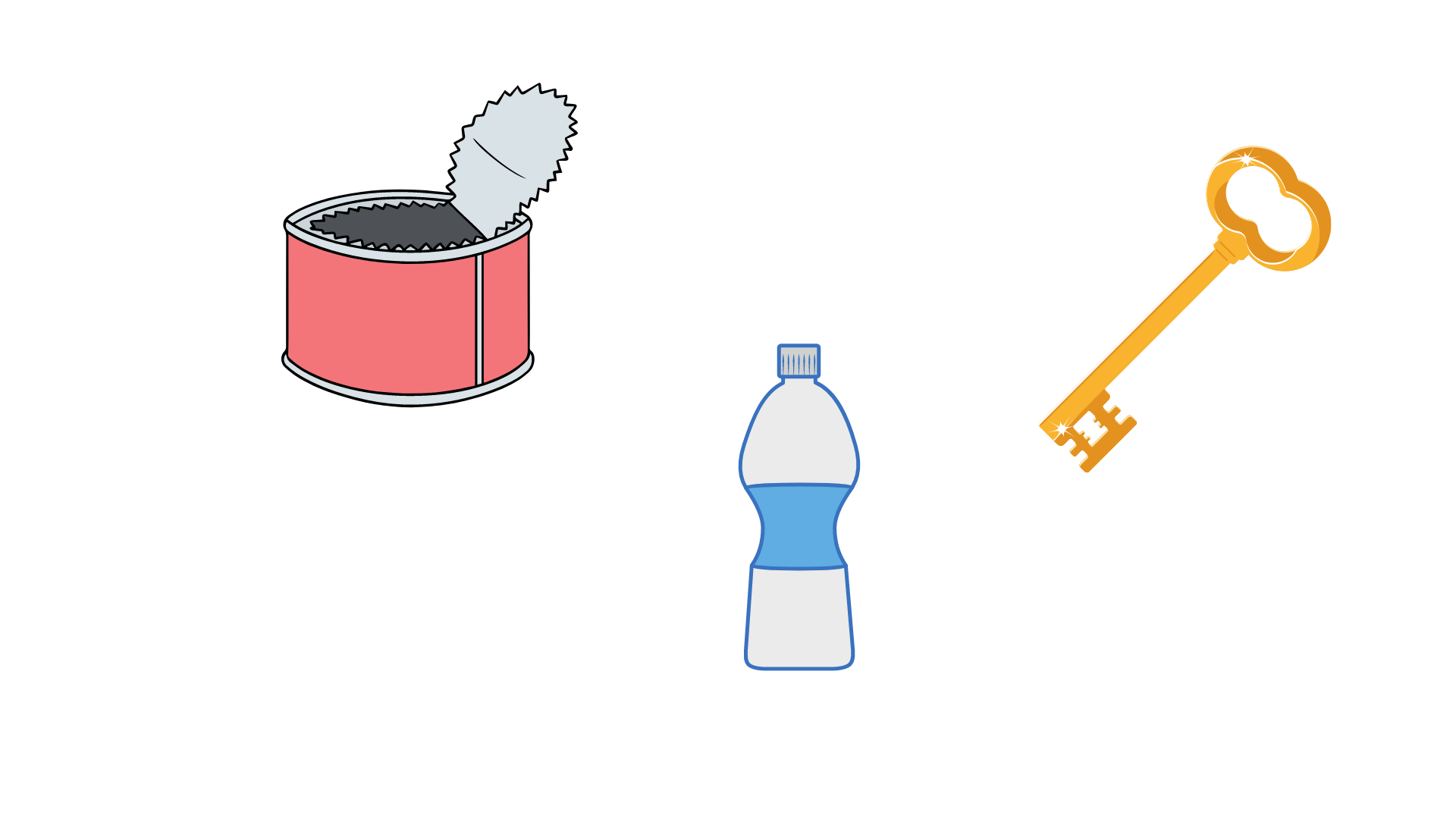 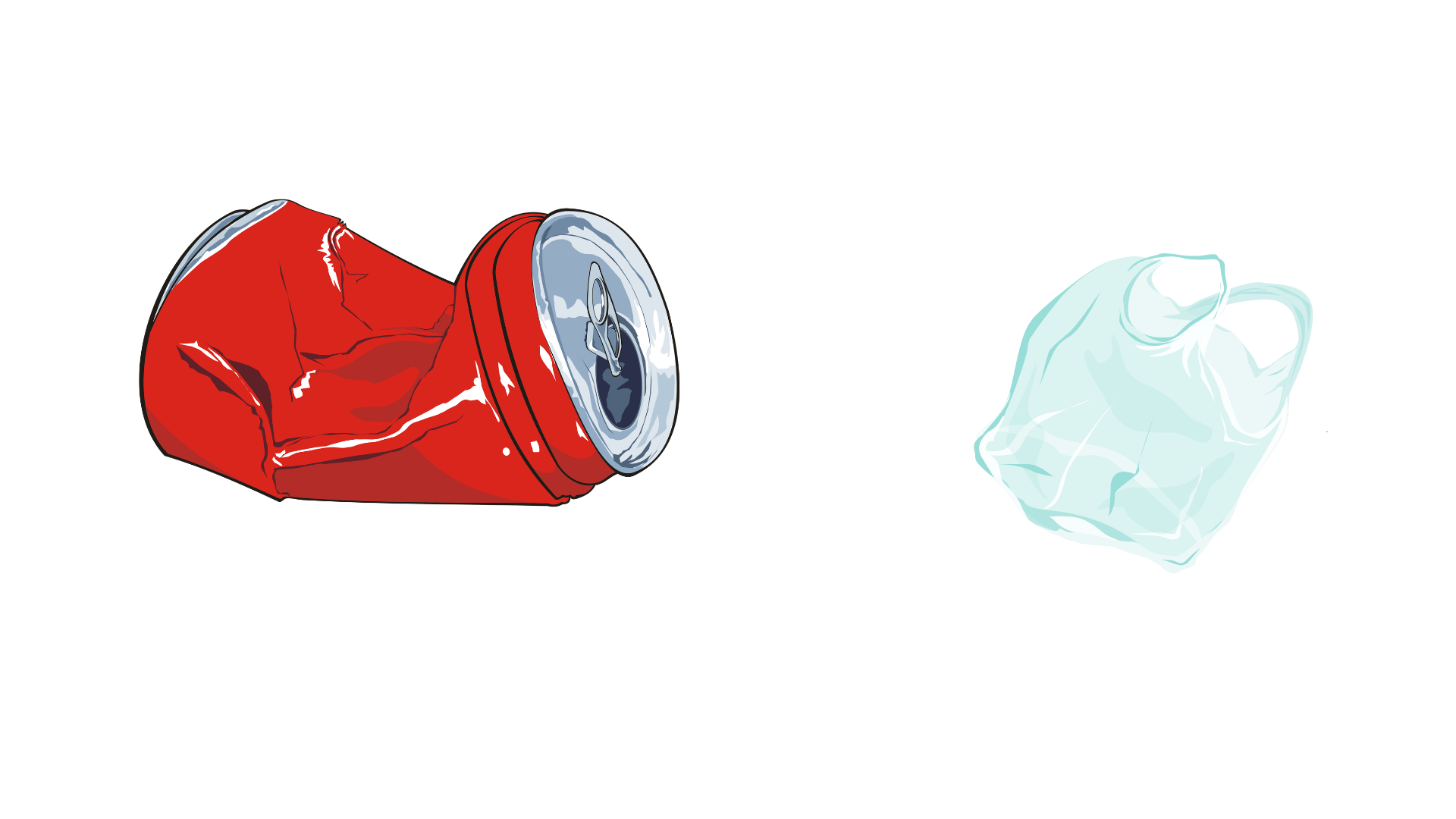 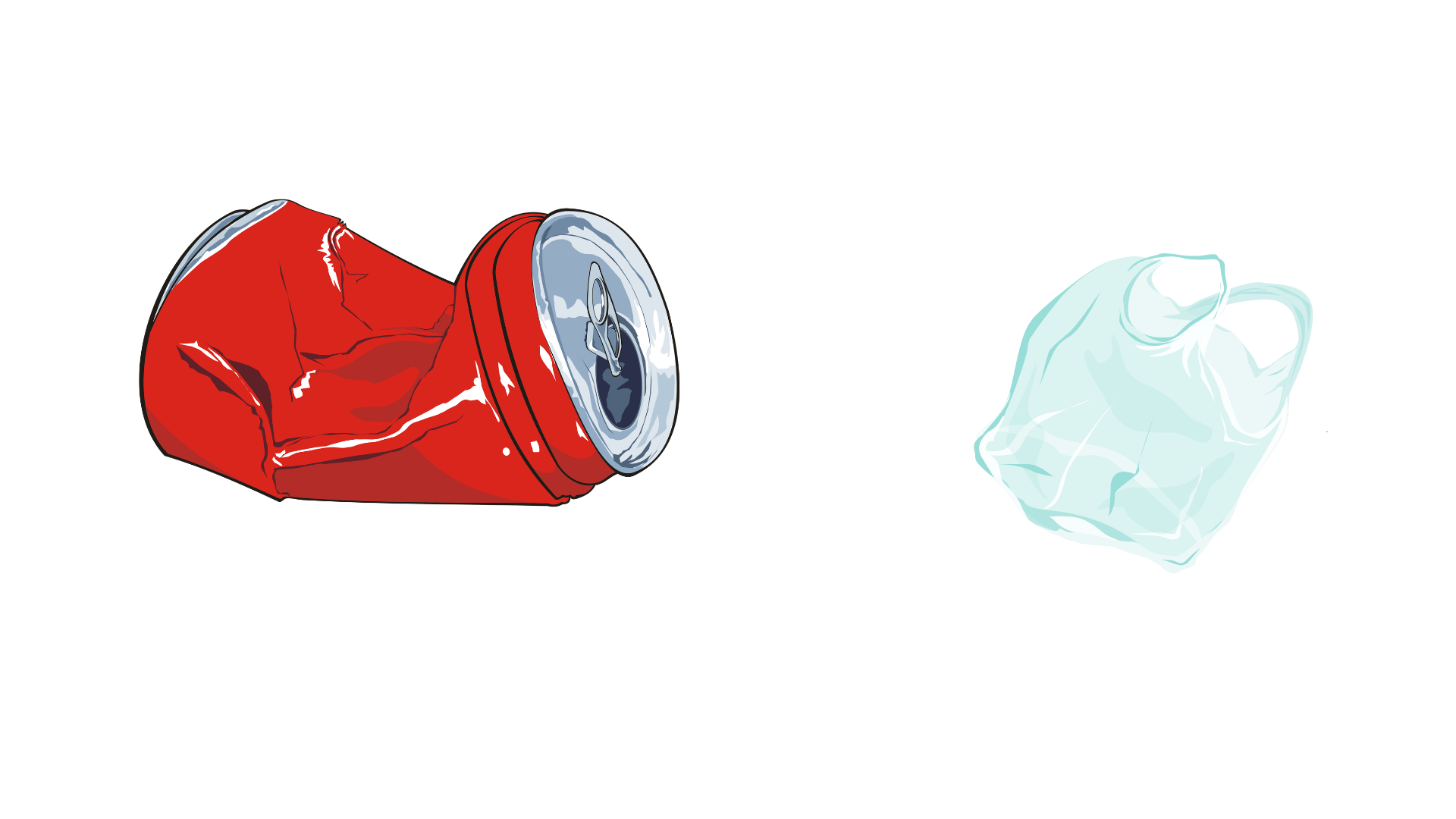 Toa tàu cuối cùng ghi số nào
1
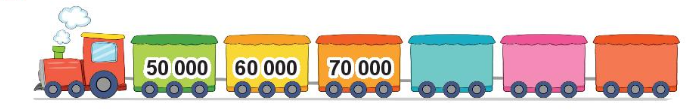 100 000
90 000
80 000
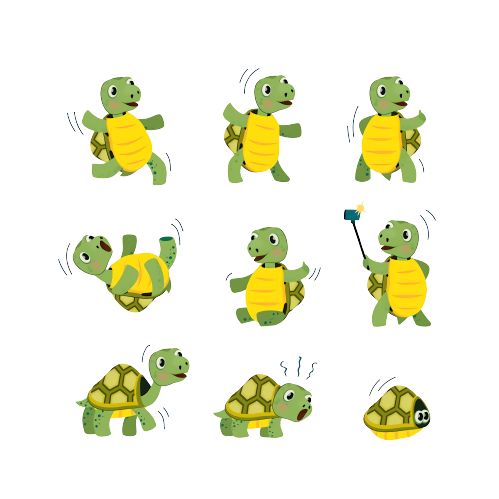 10 000
10 000
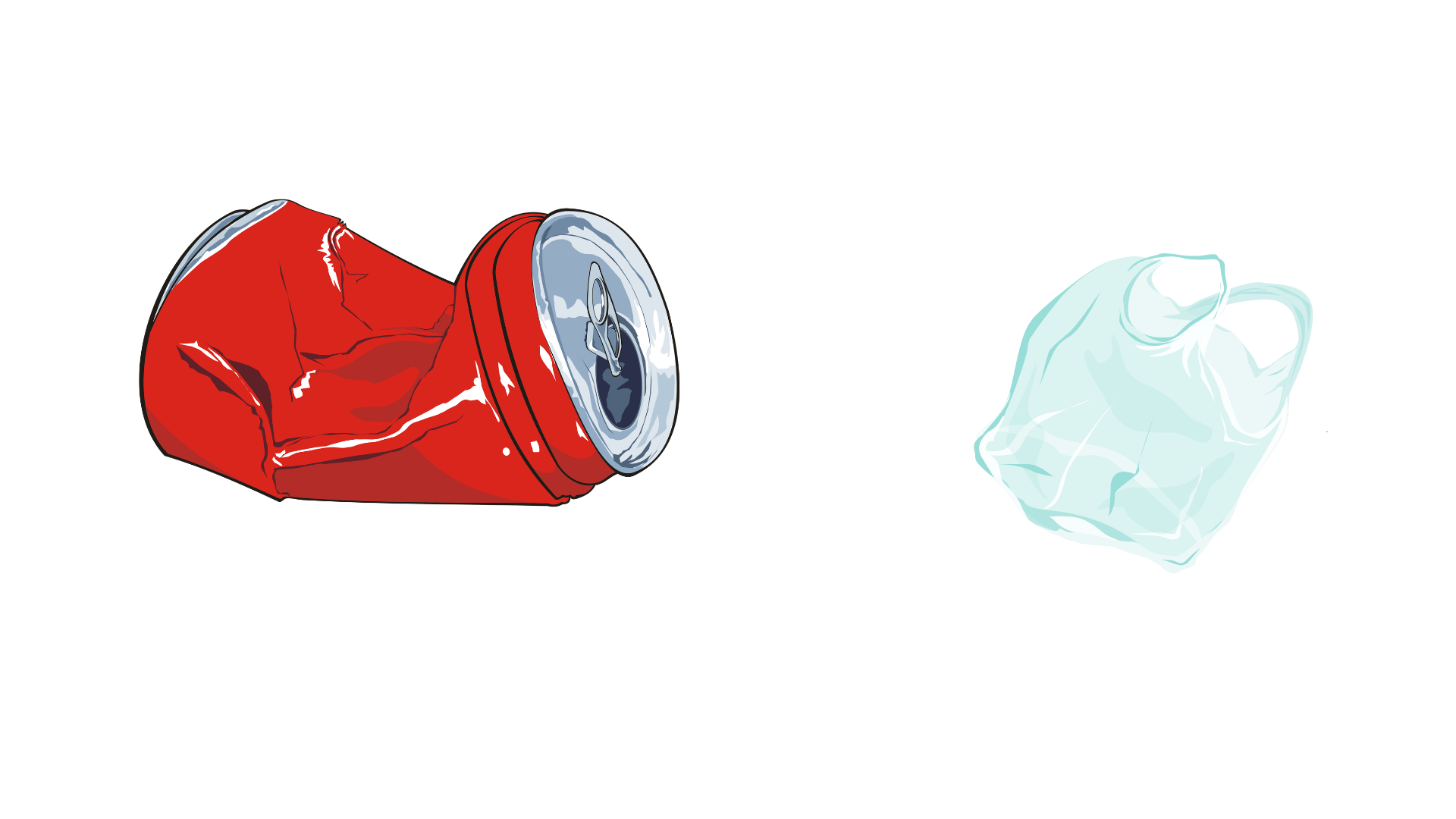 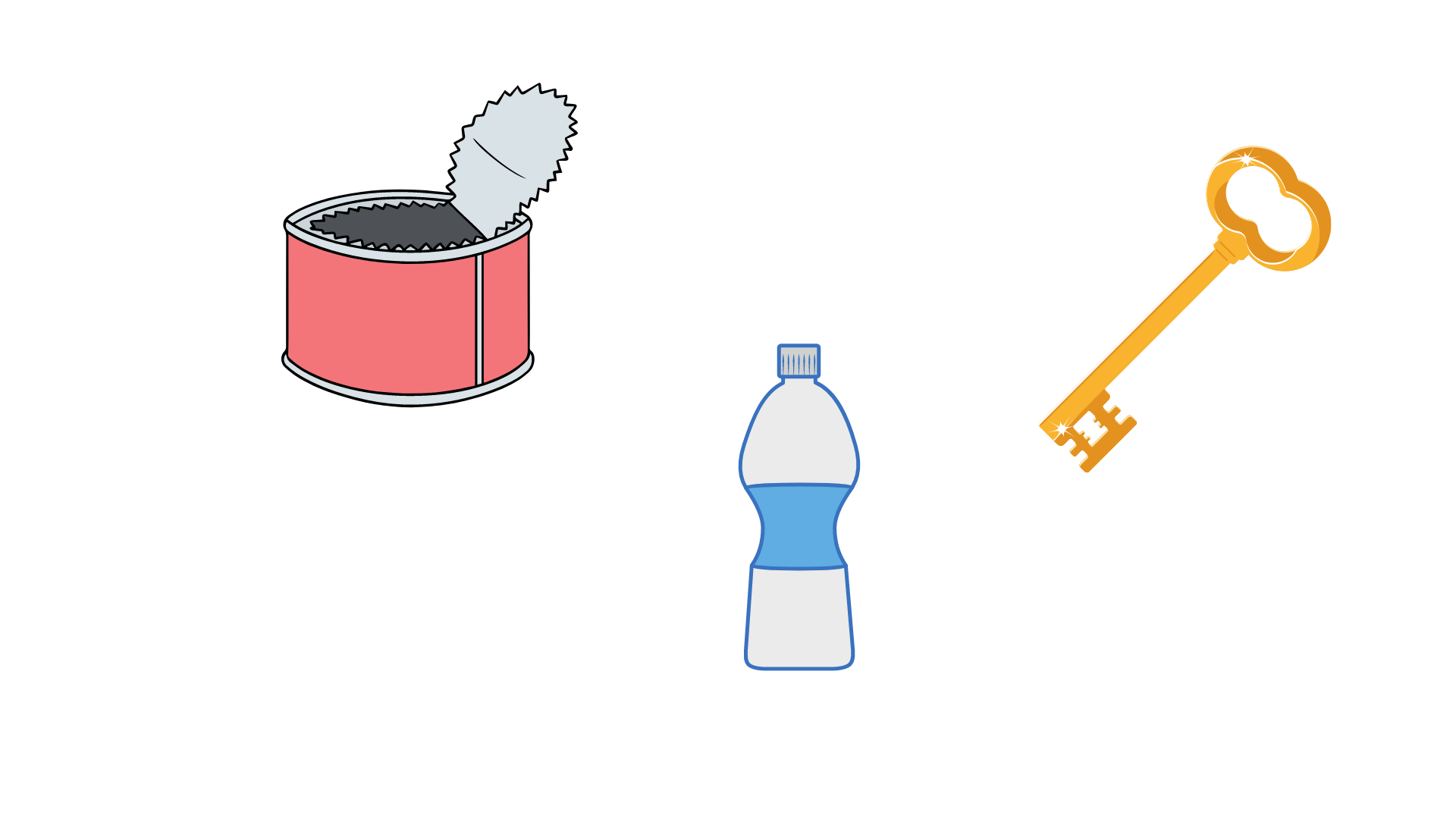 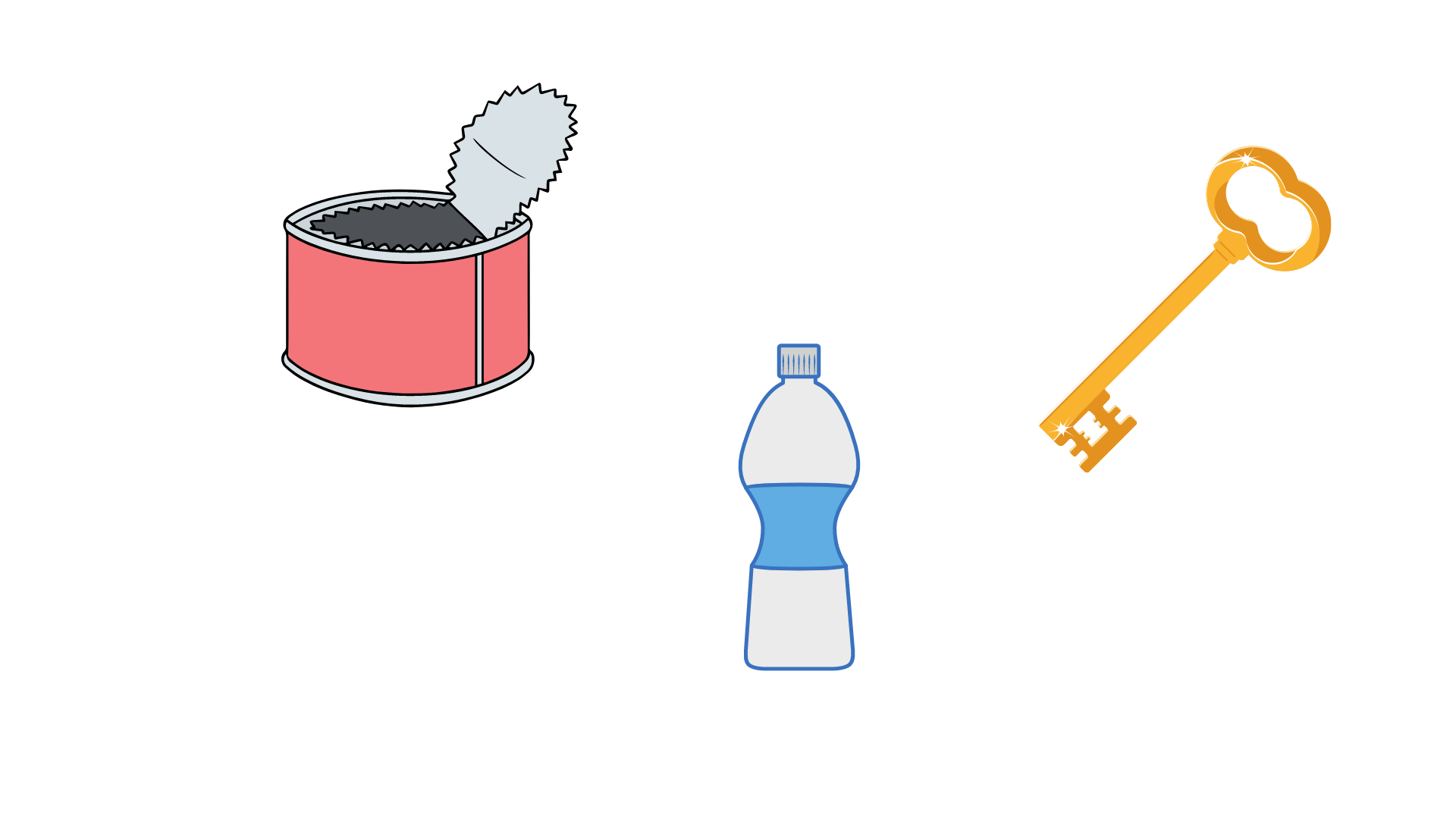 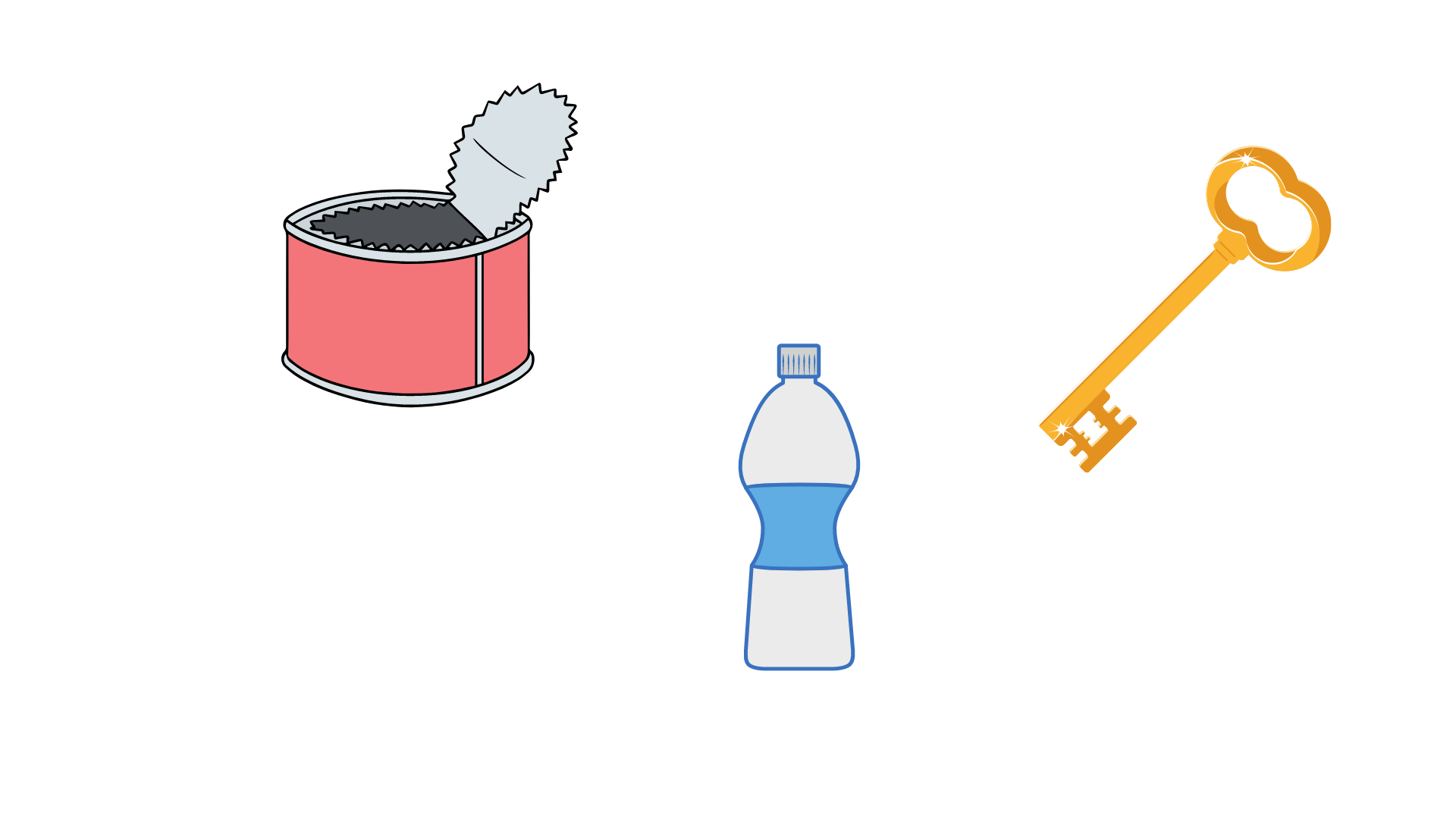 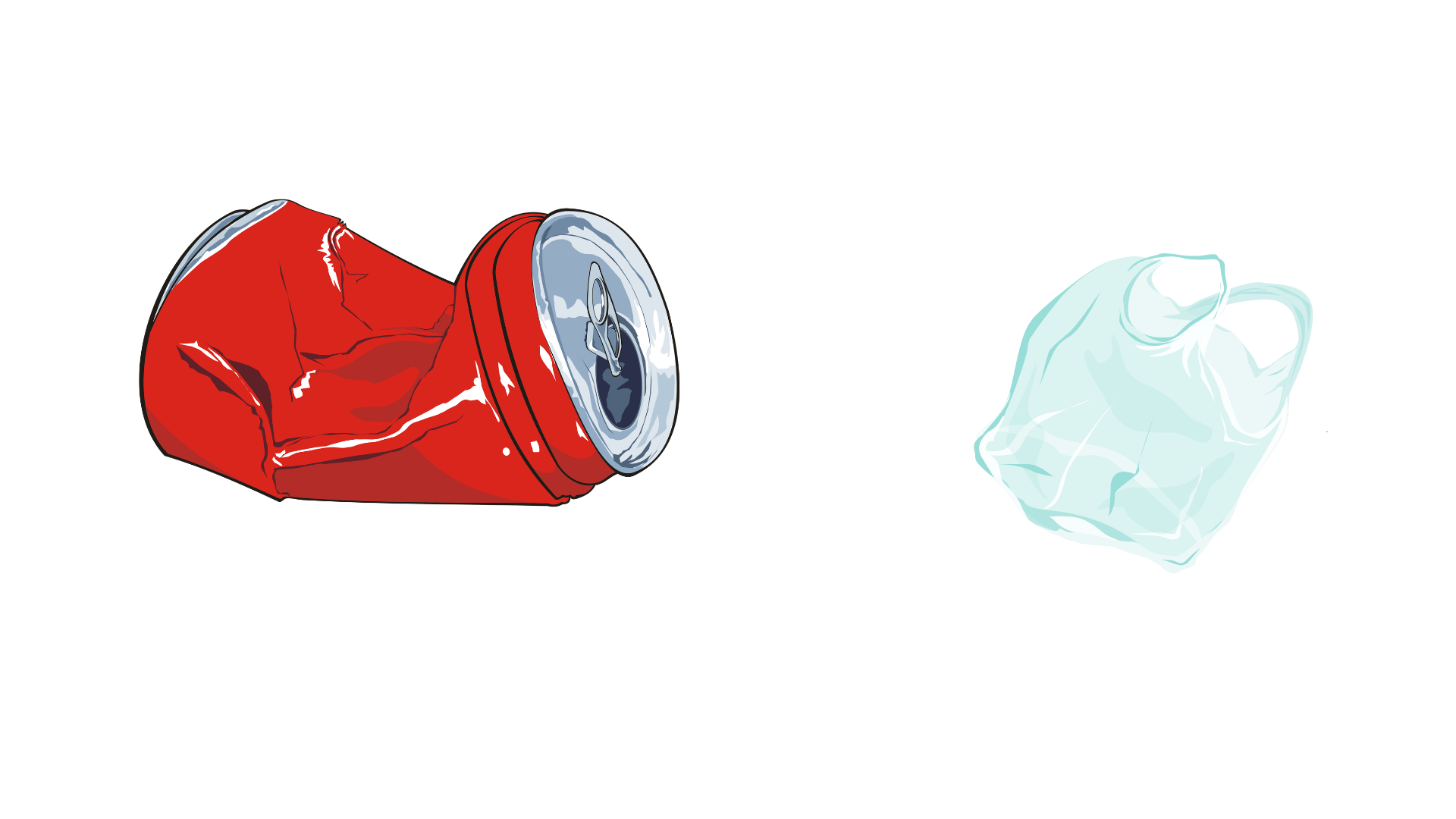 Mỗi ô tô sẽ đến chỗ rửa xe ghi biểu thức có giá trị là số ghi trên ô tô đó. Tìm chỗ rửa cho mỗi ô tô.
2
28 170
39 845
28 716
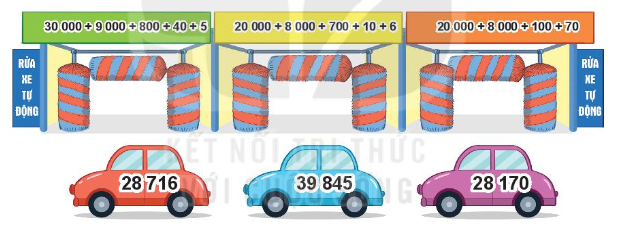 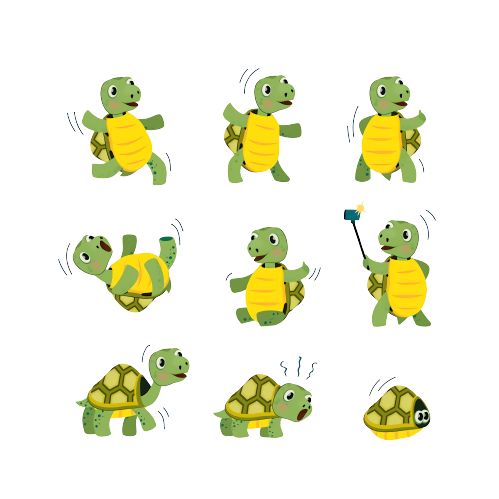 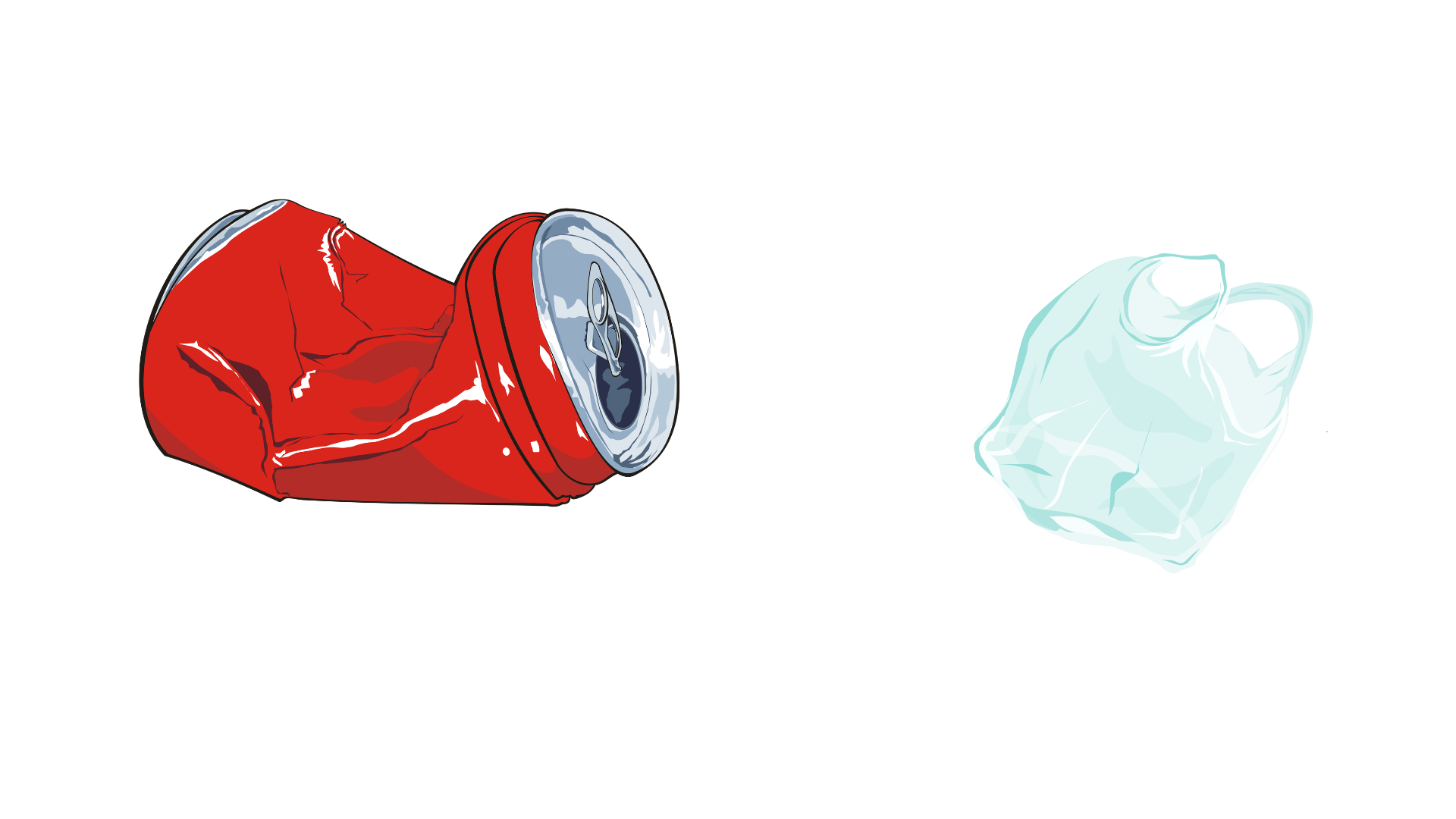 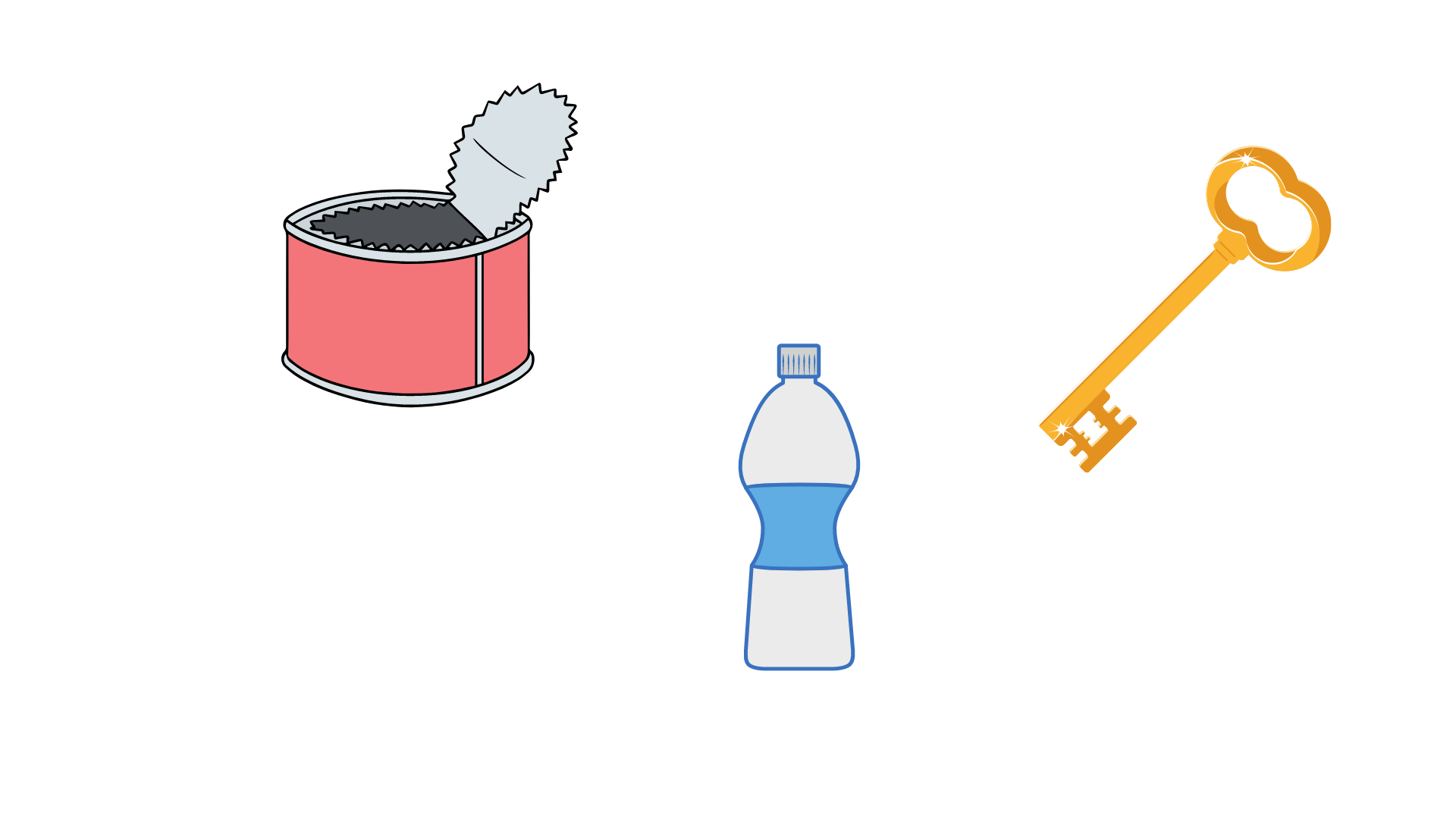 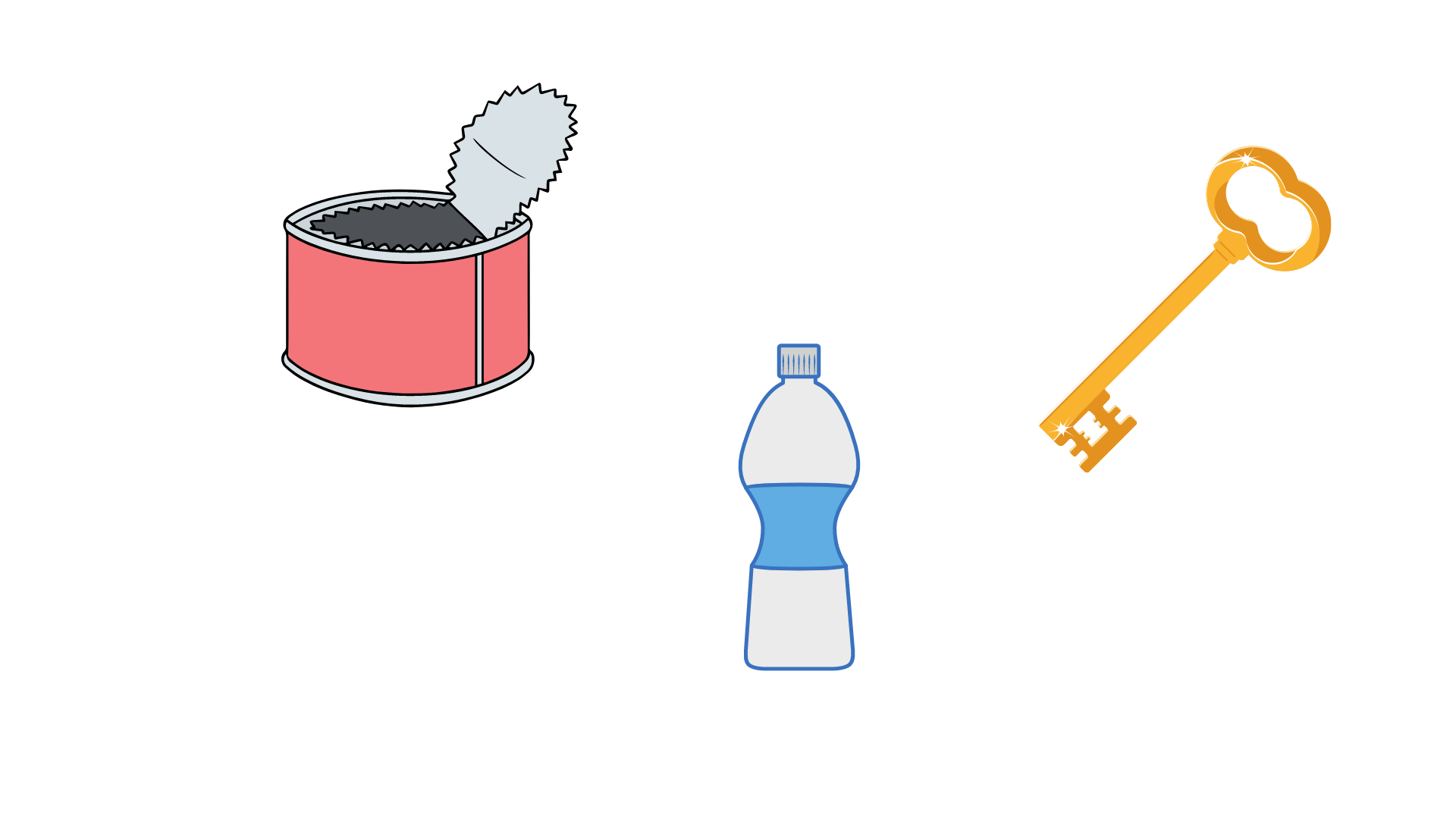 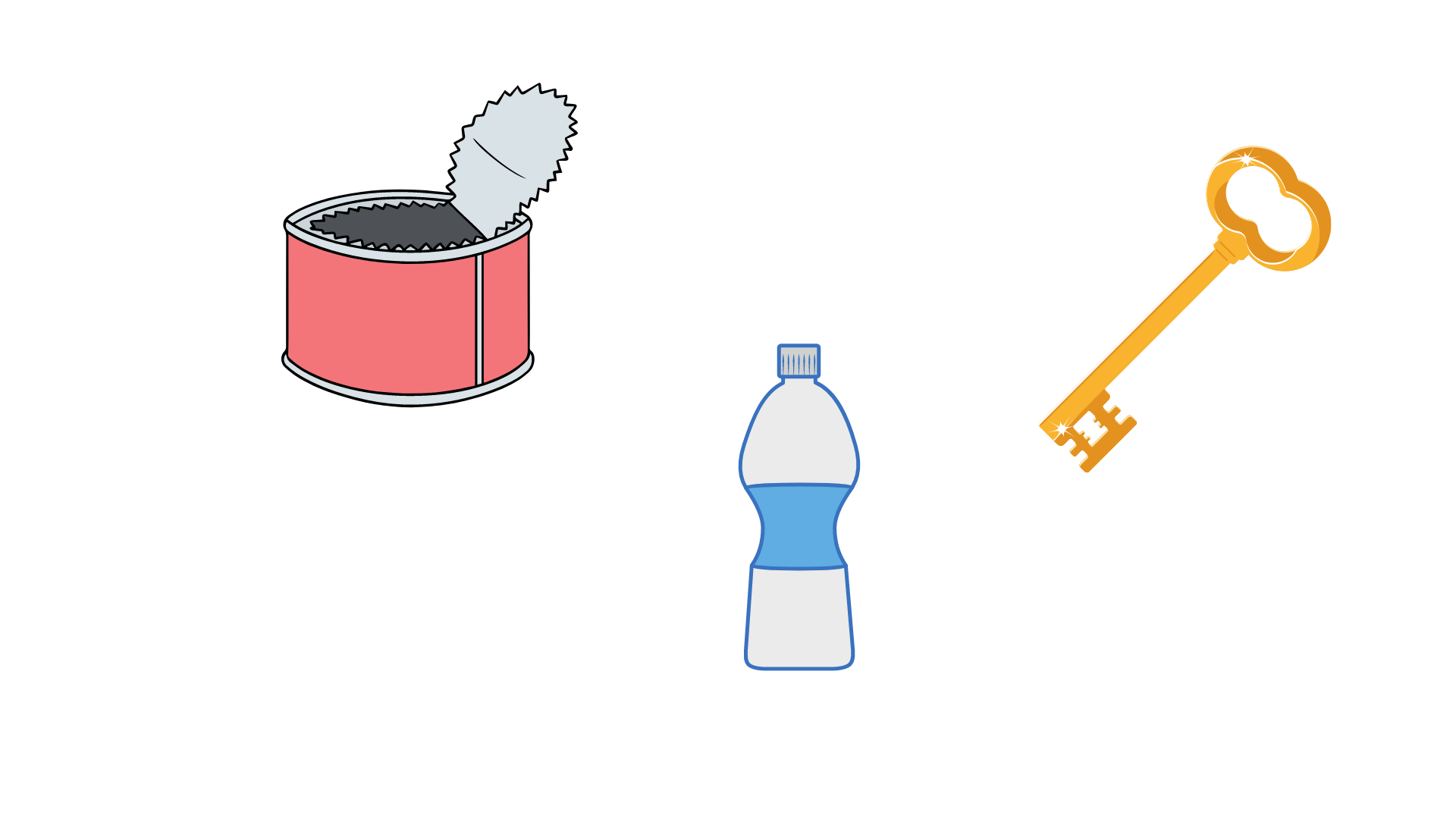 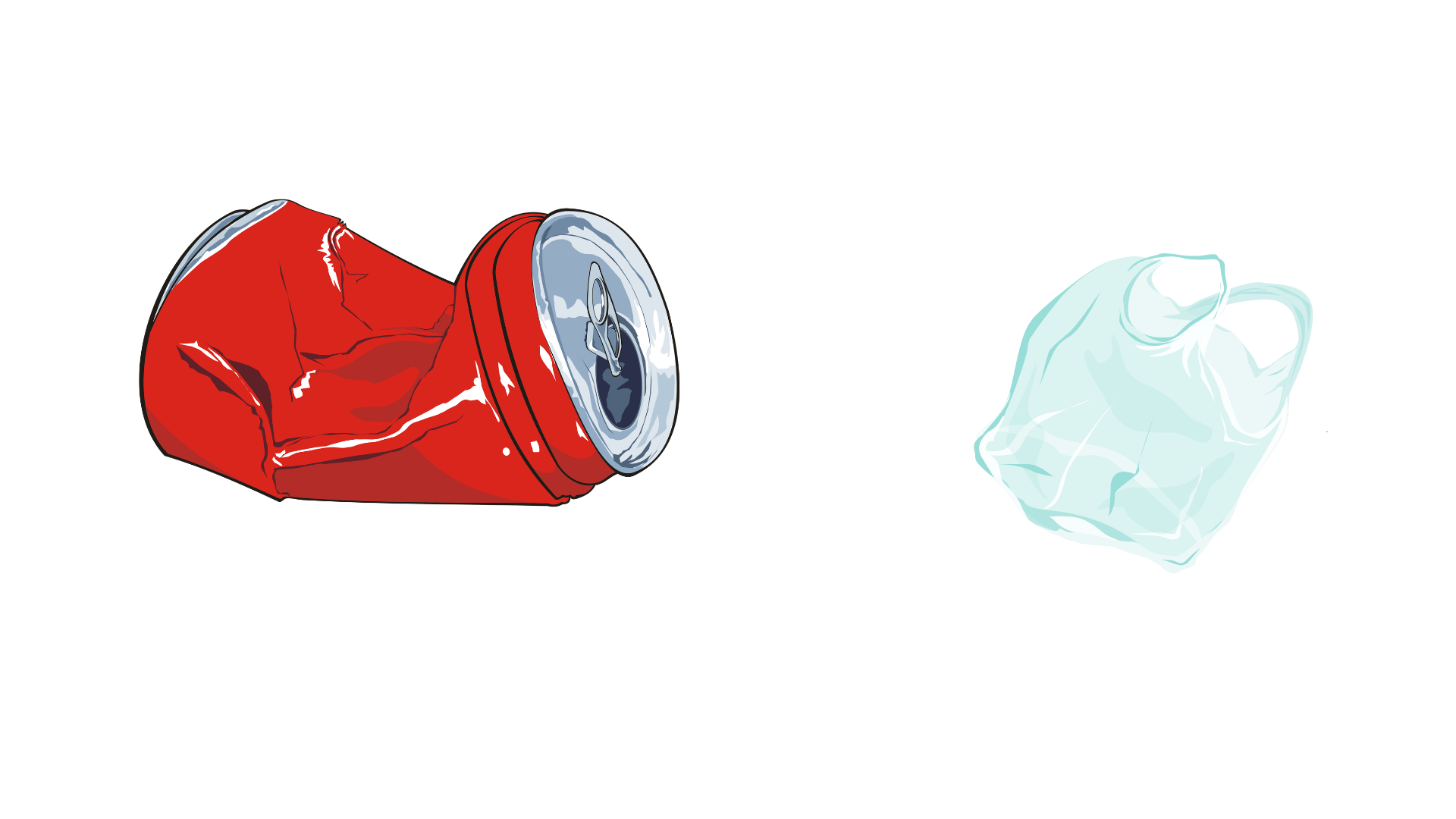 Các bạn làm tốt lắm!
Rùa con cảm ơn các bạn đã giúp đỡ mình.
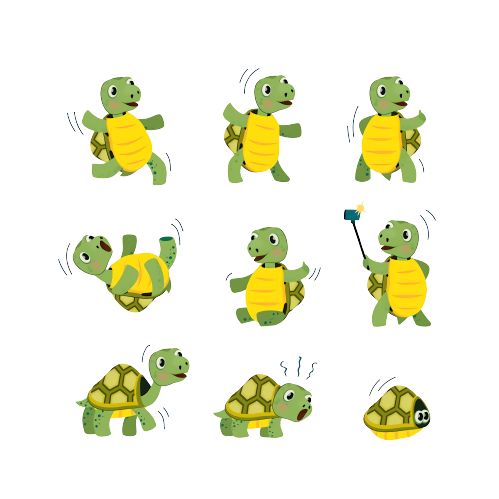 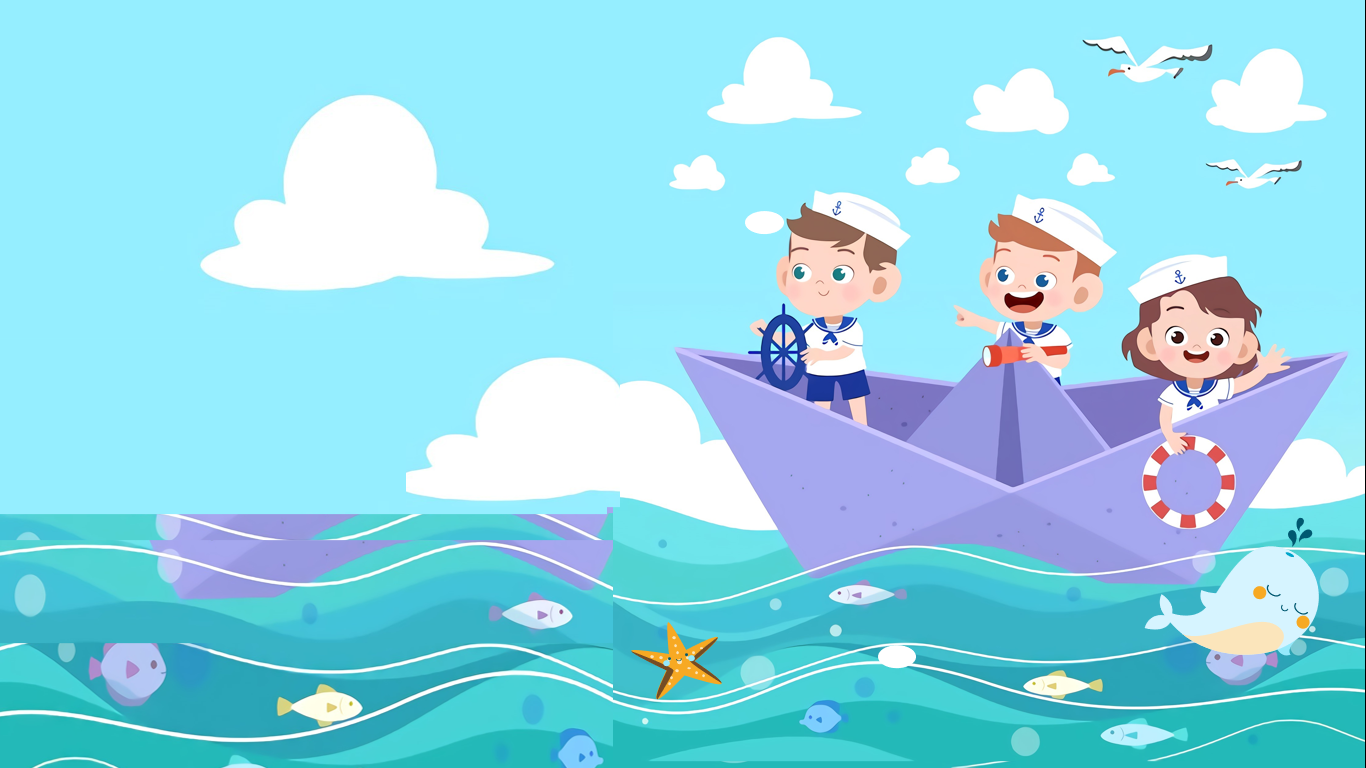 Tuy đã lấy hết 
các rác thải quanh Rùa con nhưng chân Rùa con bị chảy máu khá nhiều.
Chúng ta 
hãy chăm sóc
 Rùa con nhé!
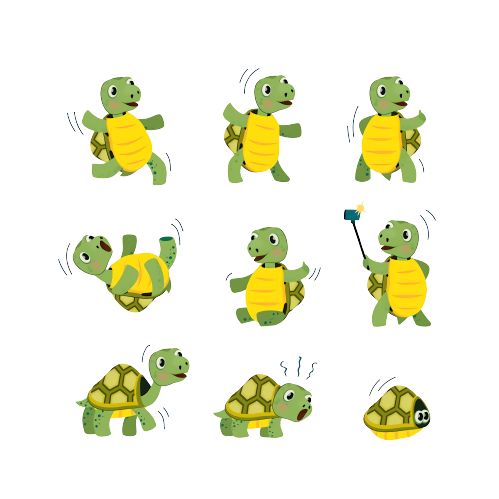 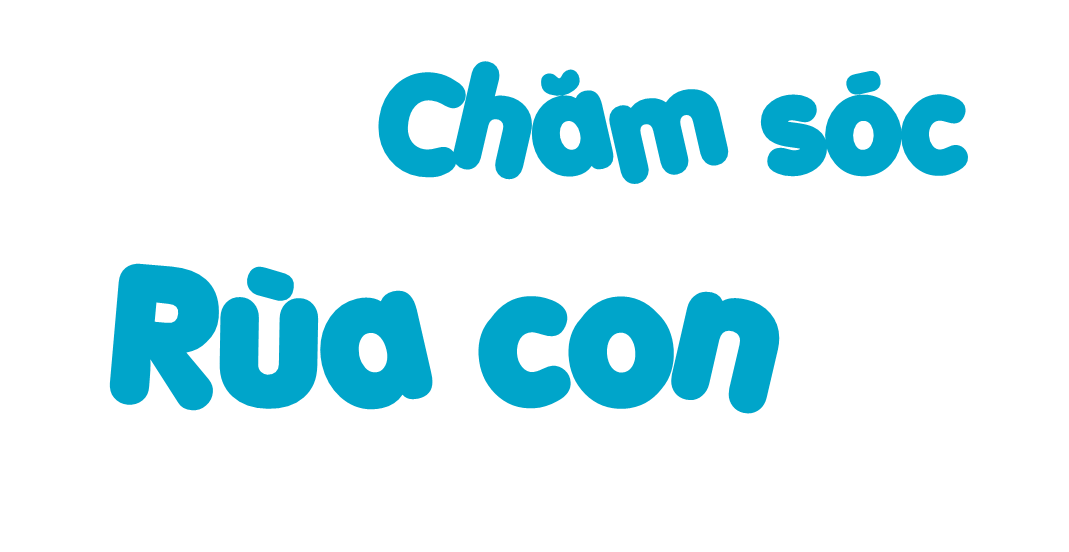 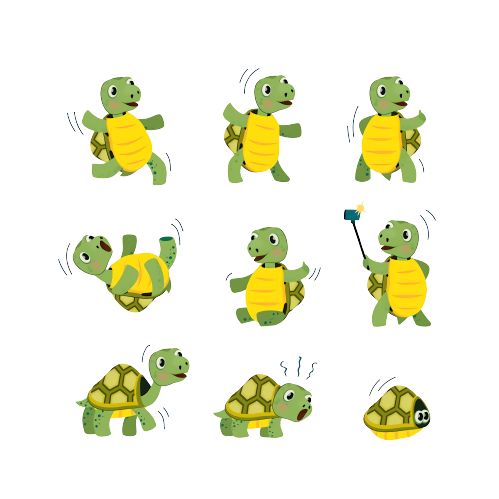 Cách chăm sóc
Chăm sóc vết thương ở chân Rùa con bằng cách hoàn thành bài tập.
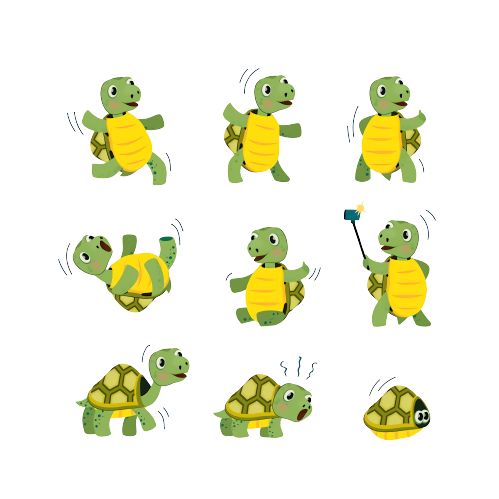 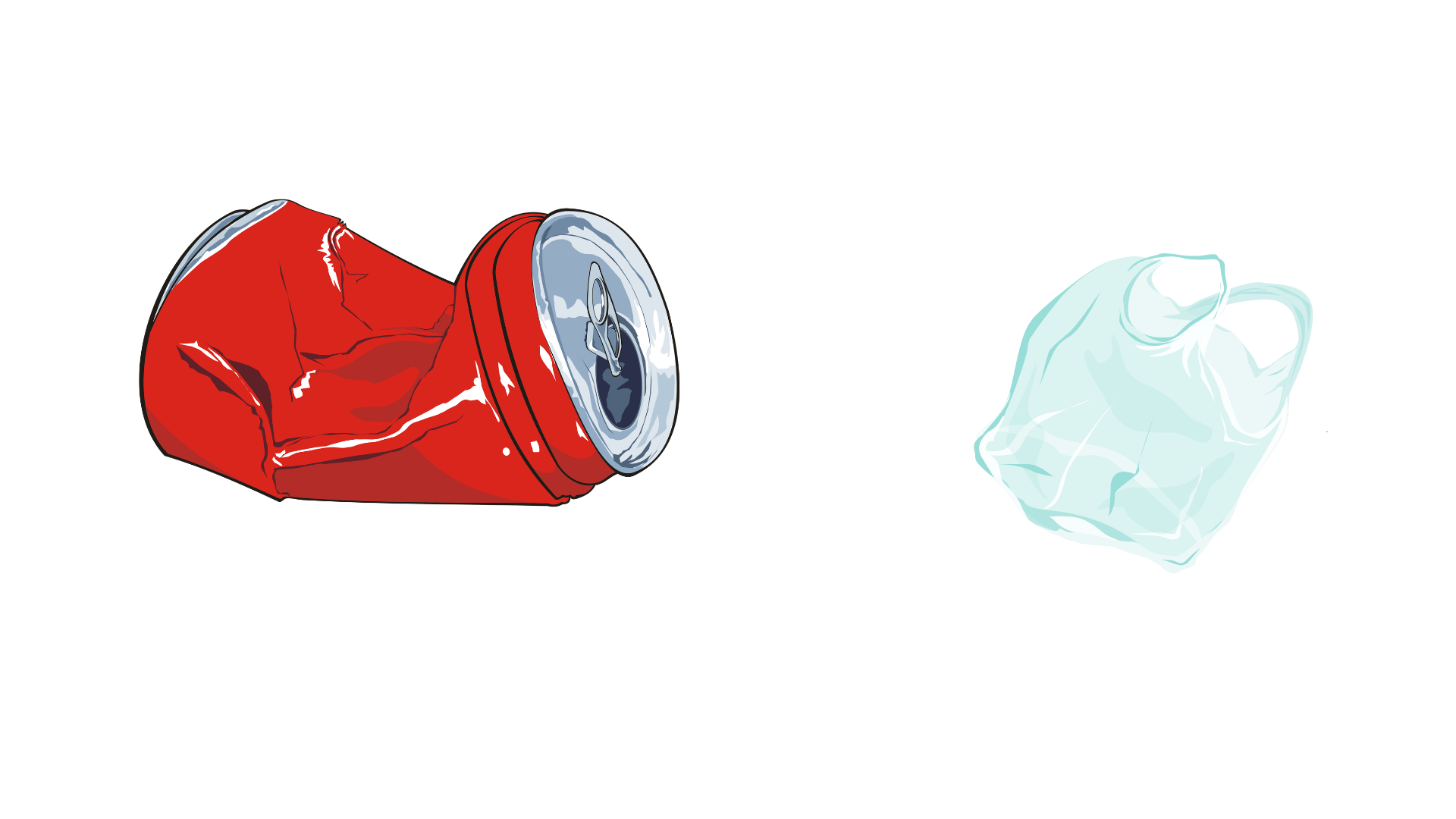 z
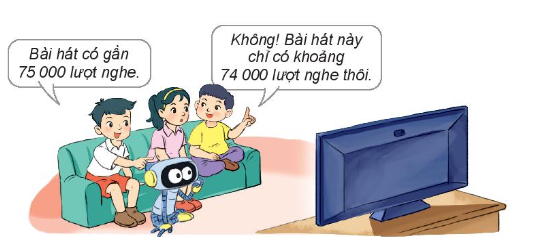 3
Biết rằng bài hát có 74 381 lượt nghe. Nam và Việt làm tròn số đến hàng nghìn, ai đã làm tròn đúng?
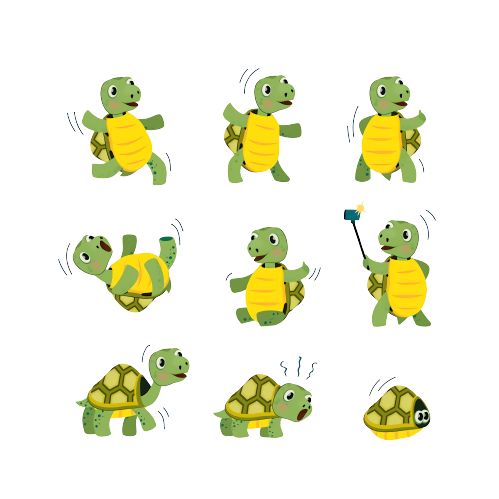 vì 3 < 5
74 381
Làm tròn đến hàng nghìn
74 000
làm tròn xuống
Vậy Việt (áo vàng) nói đúng
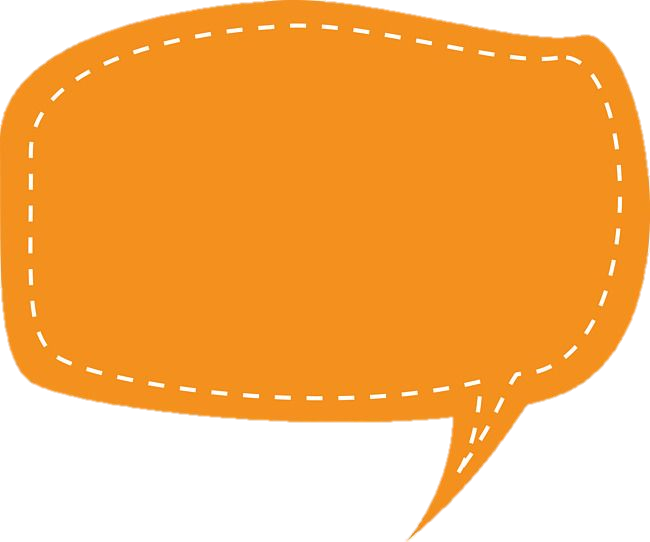 Chân Rùa Con hôm nay đã khỏi hẳn. Cảm ơn các bạn đã tận tình chăm sóc cho Rùa con. Các bạn hãy hoàn thành bài tập số 4 để cho Rùa con về nhà nhé!
.
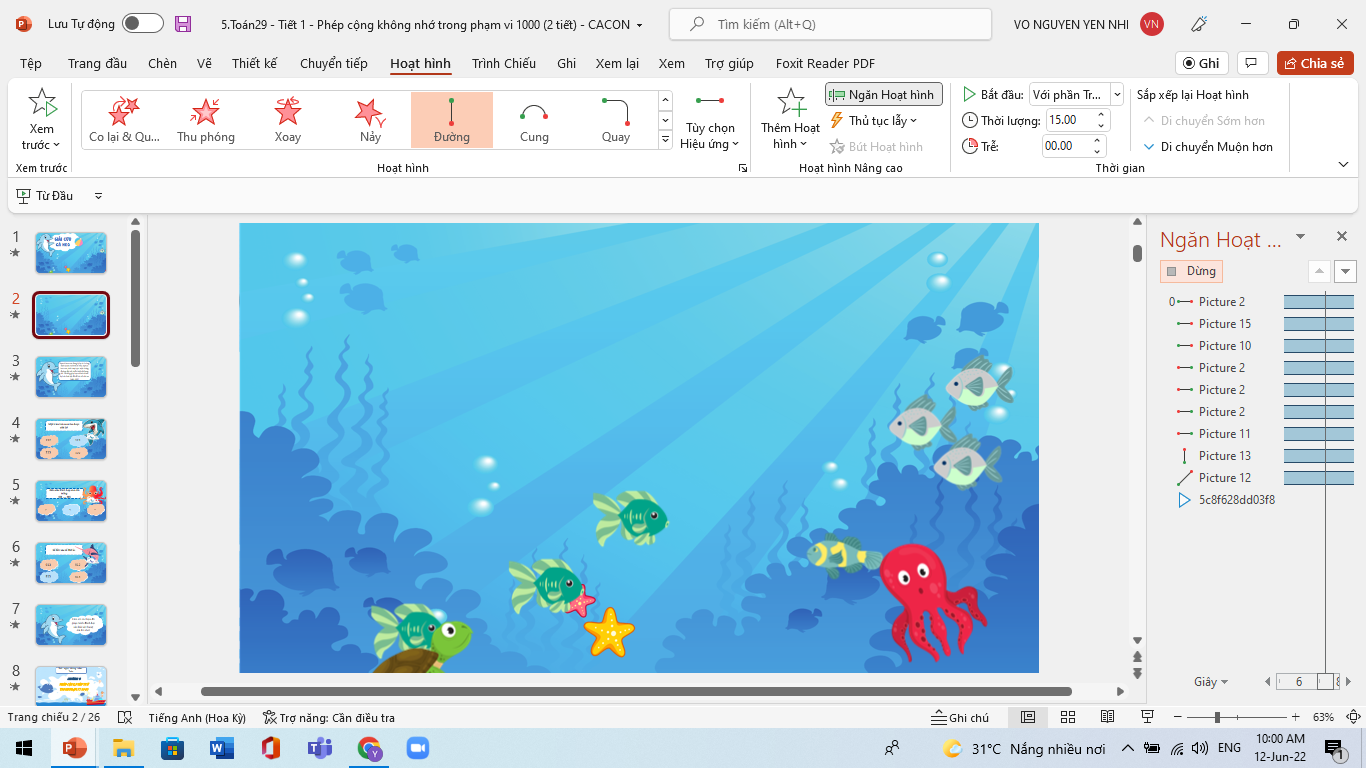 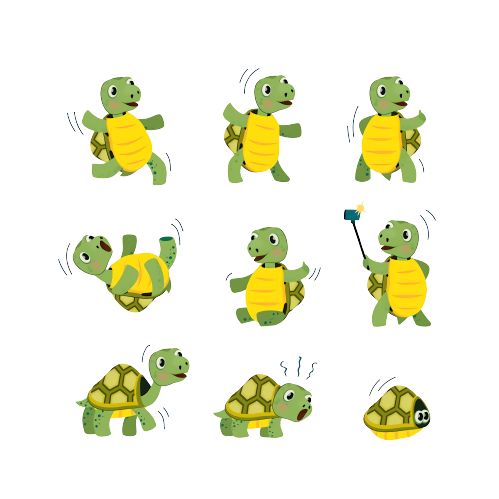 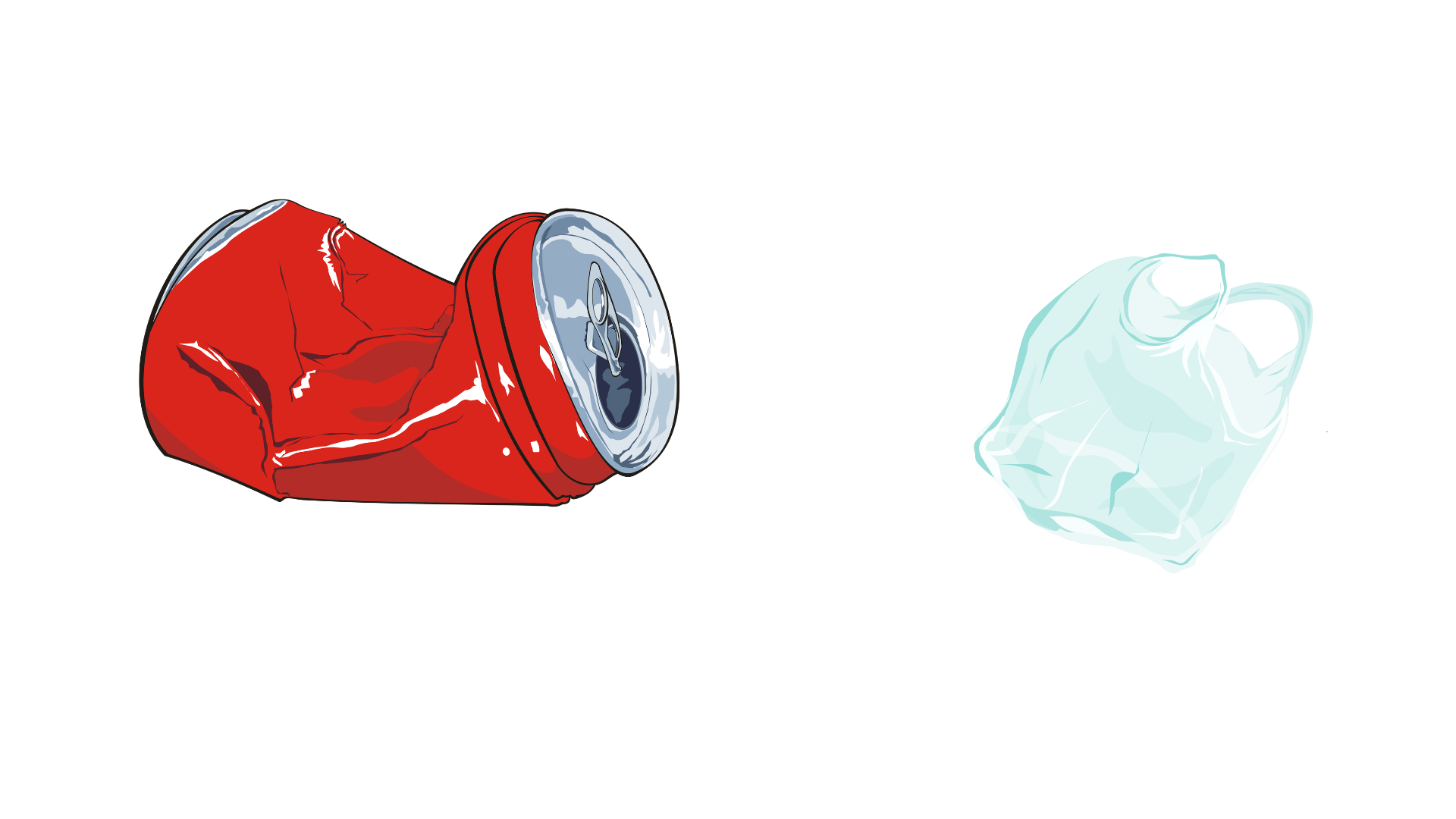 Mỗi bạn viết một trong các số 20 080, 52 080, 92 000
4
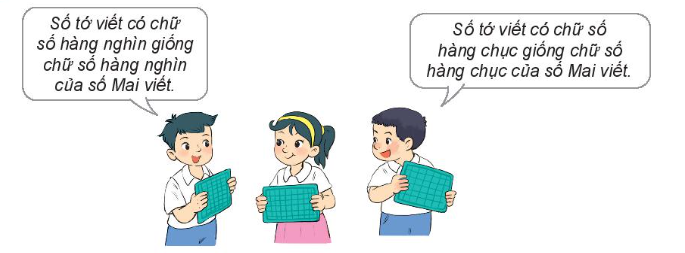 Mỗi bạn đã viết số nào?
Hai số nào có chữ số hàng nghìn giống nhau?
52 080 và 92 000
Hai số nào có chữ số hàng chục giống nhau?
20 080 và 52 080
Vậy số của Mai viết: 52 080, số của Nam viết 92 000, số của Việt viết 20 080
Rùa con tạm biệt và hẹn gặp lại các bạn nhé!
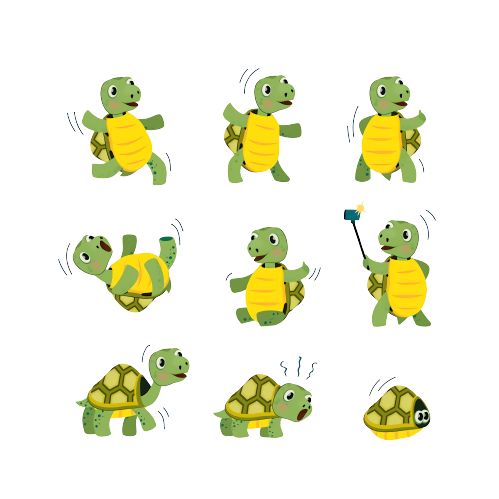 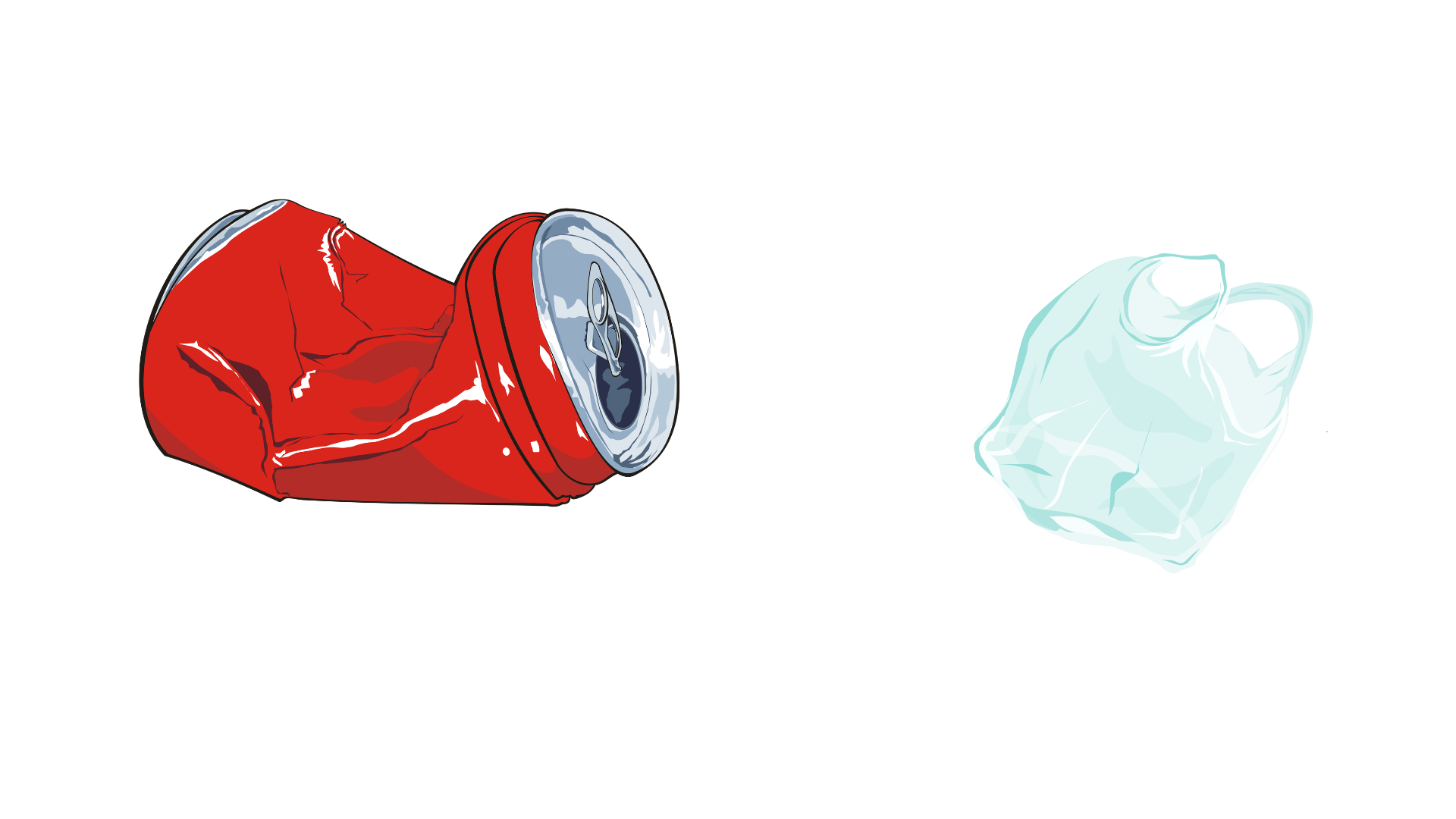 Tạm Biệt
Và 
Hẹn Gặp Lại